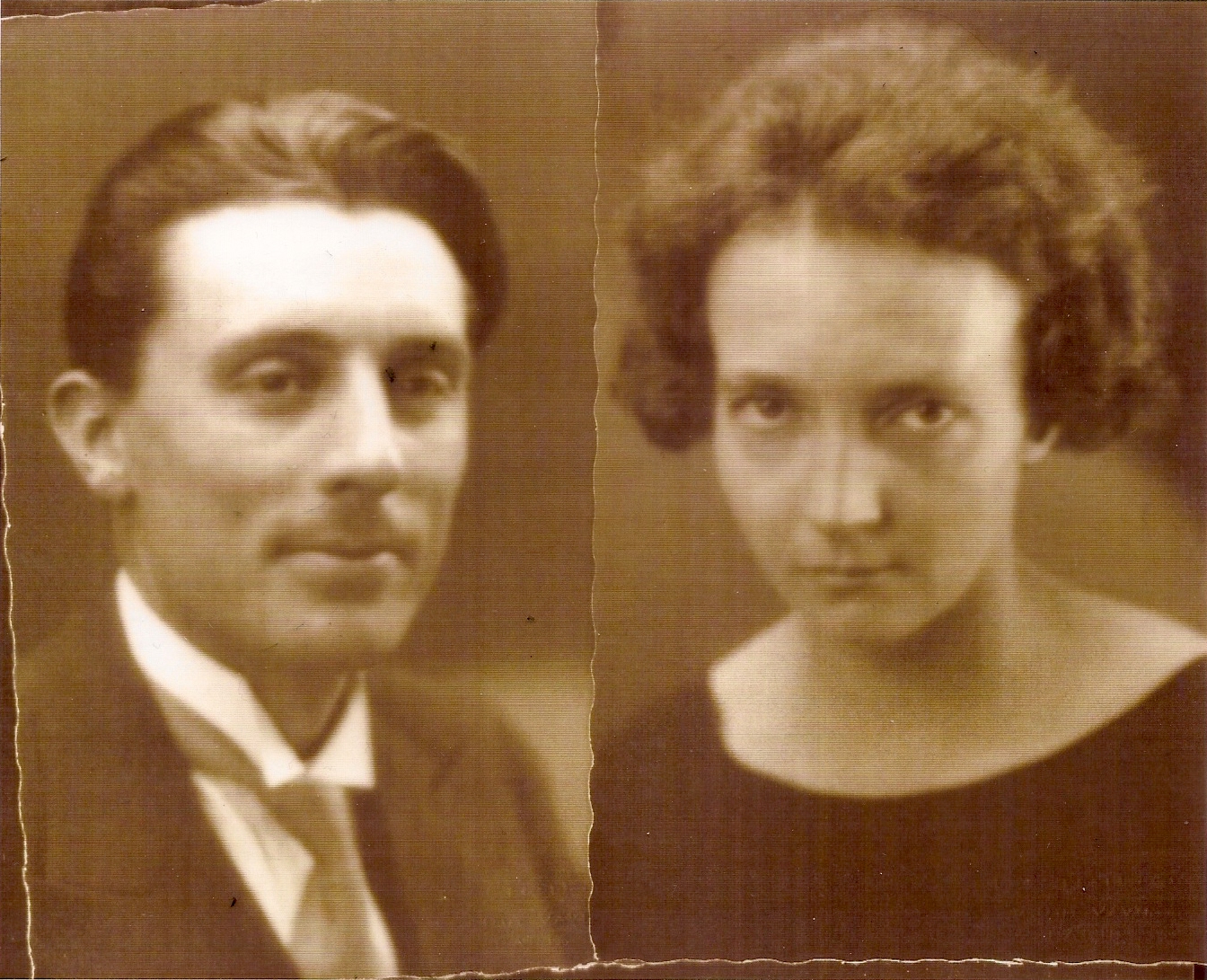 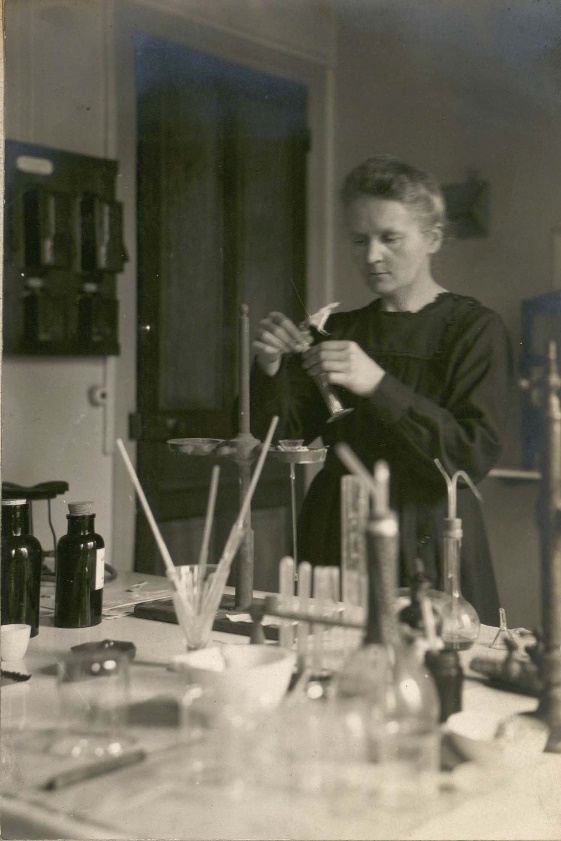 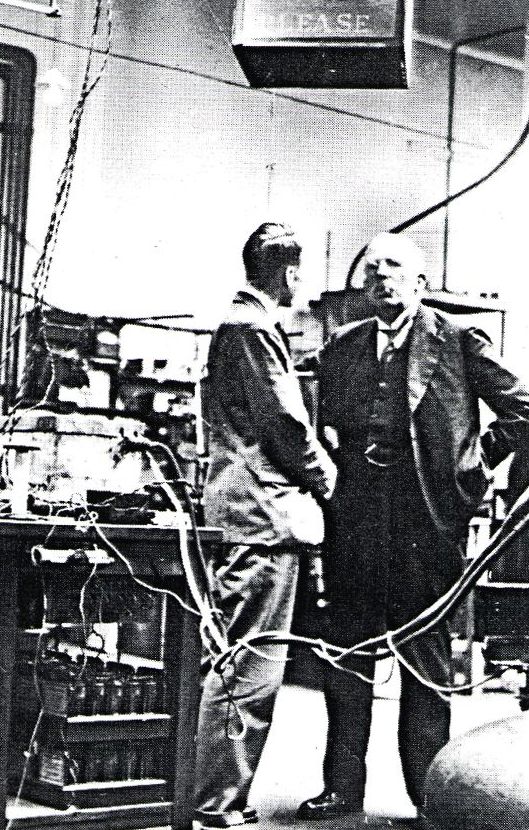 Des années
 de transition
Les familles d’éléments radioactifs
Les propriétés des rayonnements a  b  g
                                       Le noyau 1911
                                                
                1919        Les transmutations artificielles
Les techniques expérimentales
 
 Comptage des scintillations  
 Chambre d’ionisation couplée à un électromètre
 Chambre de Wilson 
 Compteurs Geiger
 Spectrométrie magnétique
  
  Les techniques d’accélération de particules 
   

  1923 l’effet Compton  
                            et l’atténuation des rayons g
                     

   Gamow: La description par effet tunnel de la radioactivité a 
   un succès de la mécanique quantique
Rome  Janvier 1931        Zurich  Avril  1931
La controverse sur la radioactivité b
La controverse sur les rayons cosmiques
Le rayonnement de Bothe et Becker
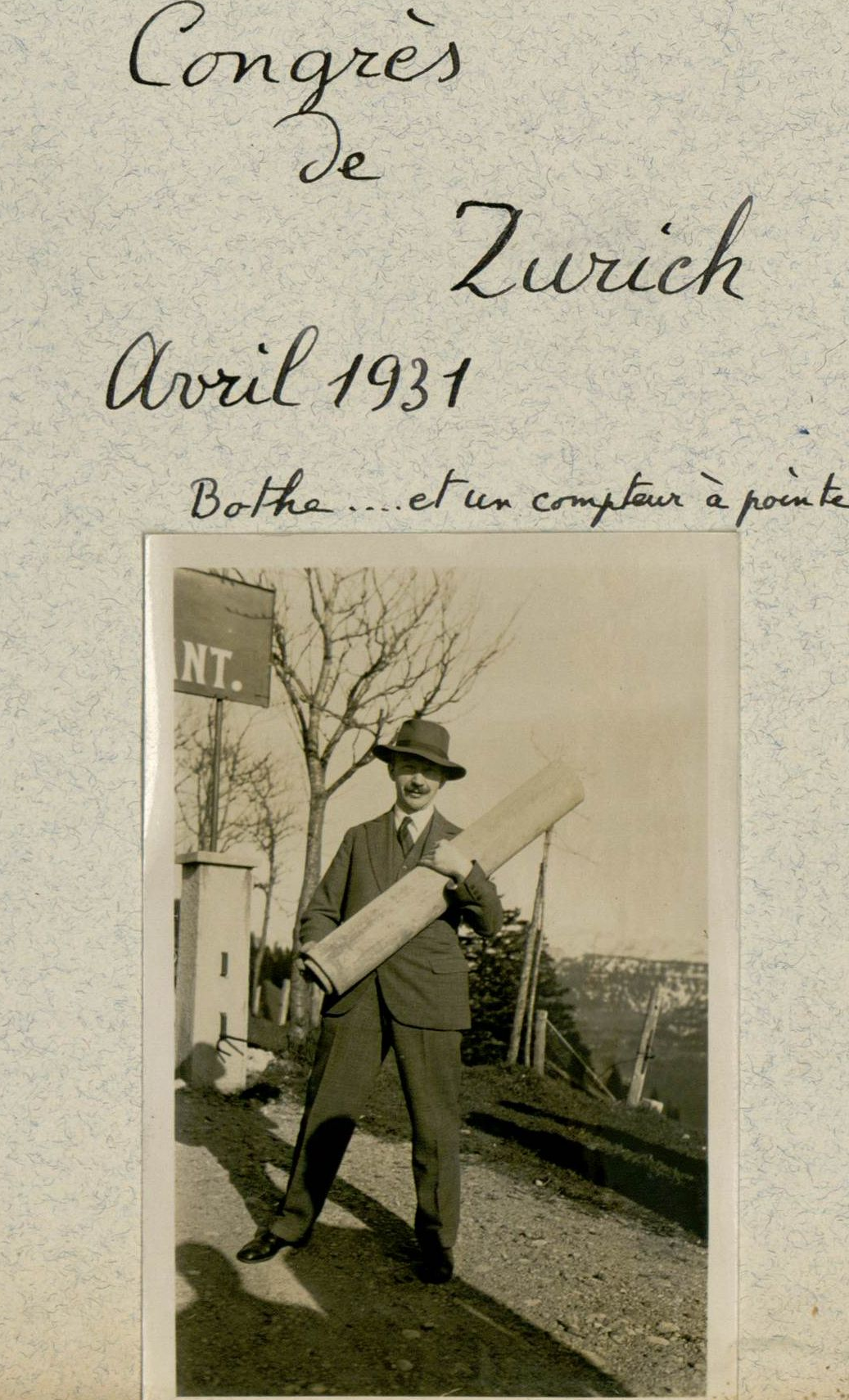 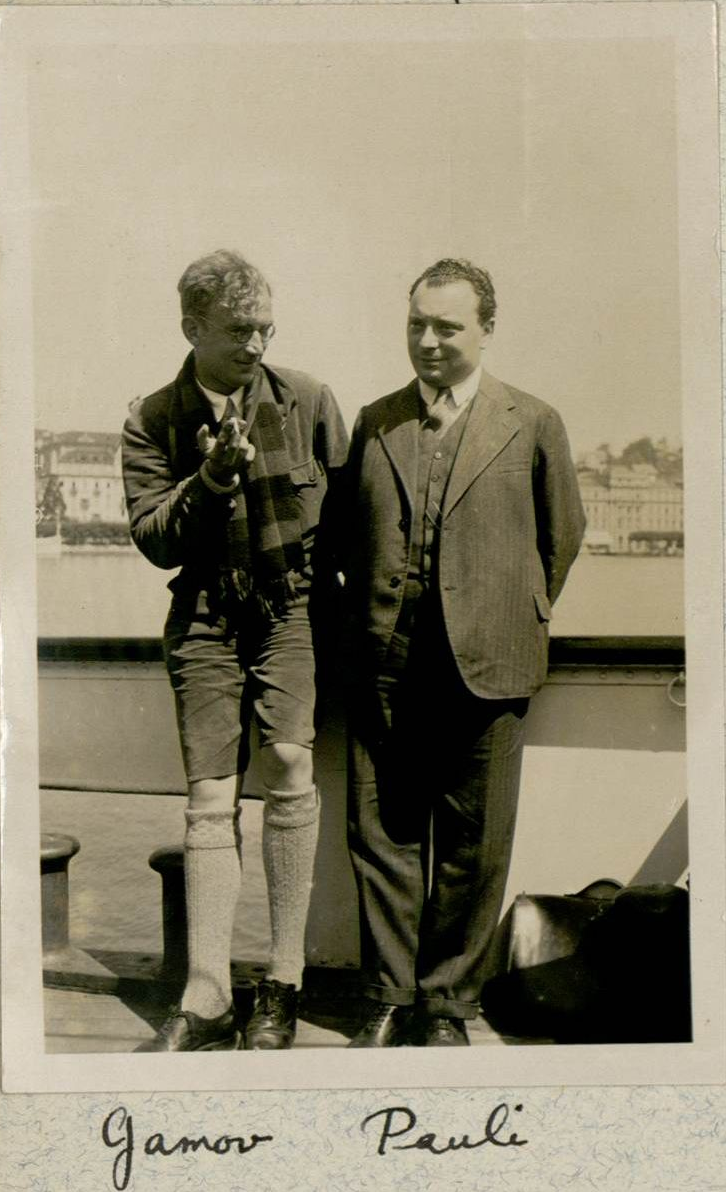 Lise Meitner
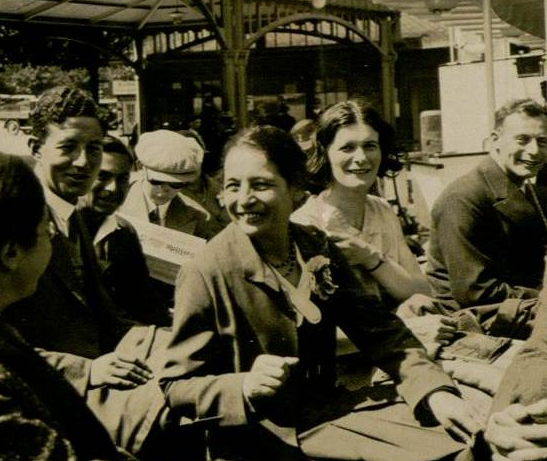 Thèse d’Irène Curie 1925 et  Collaborations diverses
 Licence es science puis thèse de Frédéric Joliot 1930
  Premiers travaux commun  en 1929
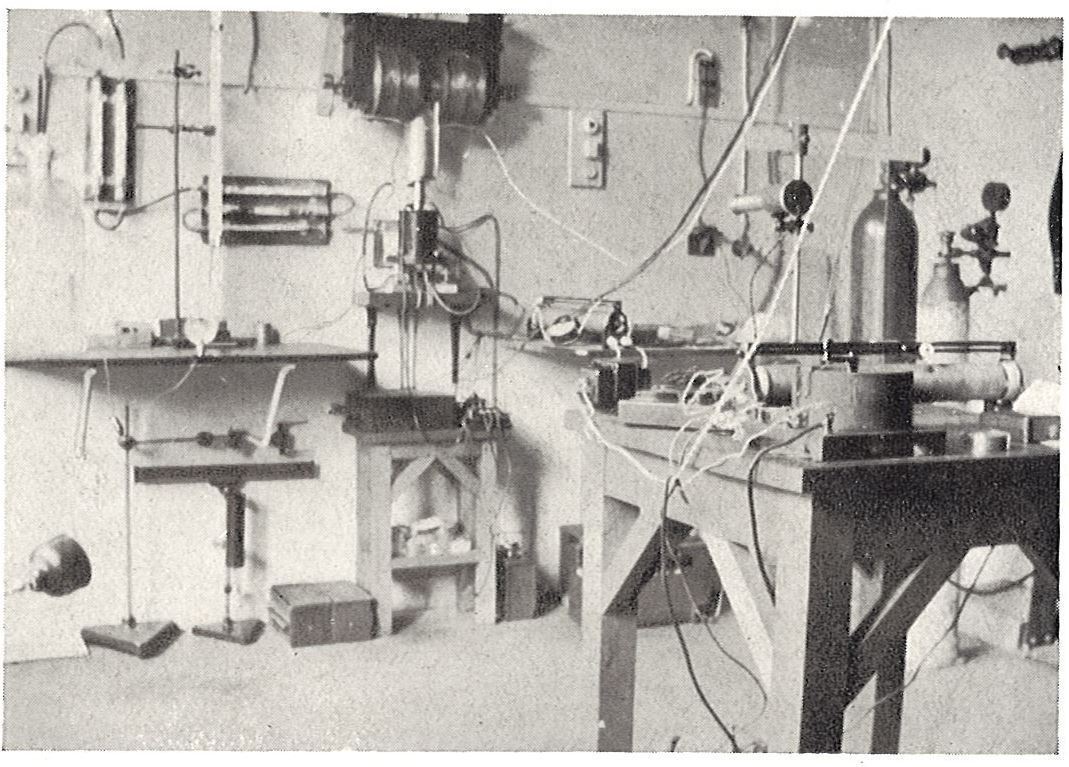 une feuille mince pour fermer la chambre d’ionisation 
  Une expérience sur un sujet mineur
Le rayonnement de Bothe et Becker projette 
des protons hors d’une substance hydrogénée
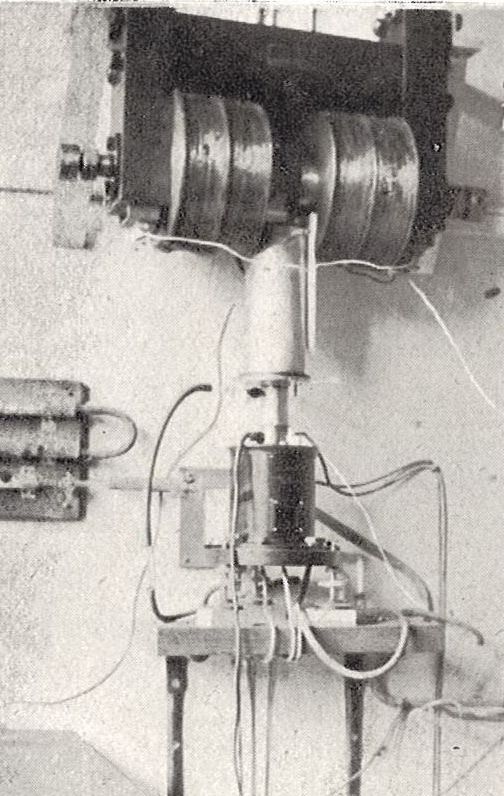 Source a
Be

 Ecran
paraffine
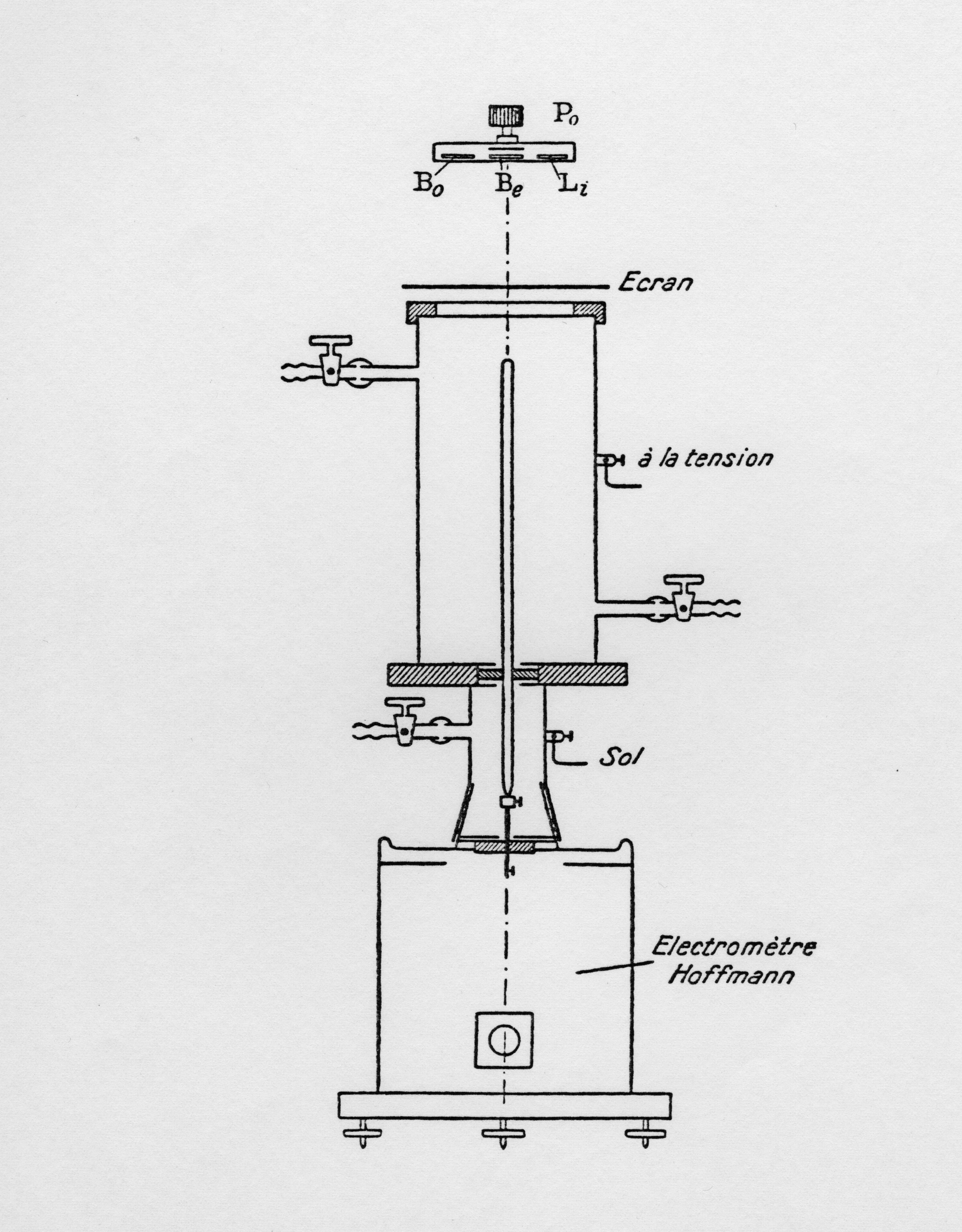 Chambre 
d’ionisation


Électromètre
Hoffman
La découverte du neutron    Expérience de Chadwick   Nature Fev 1932
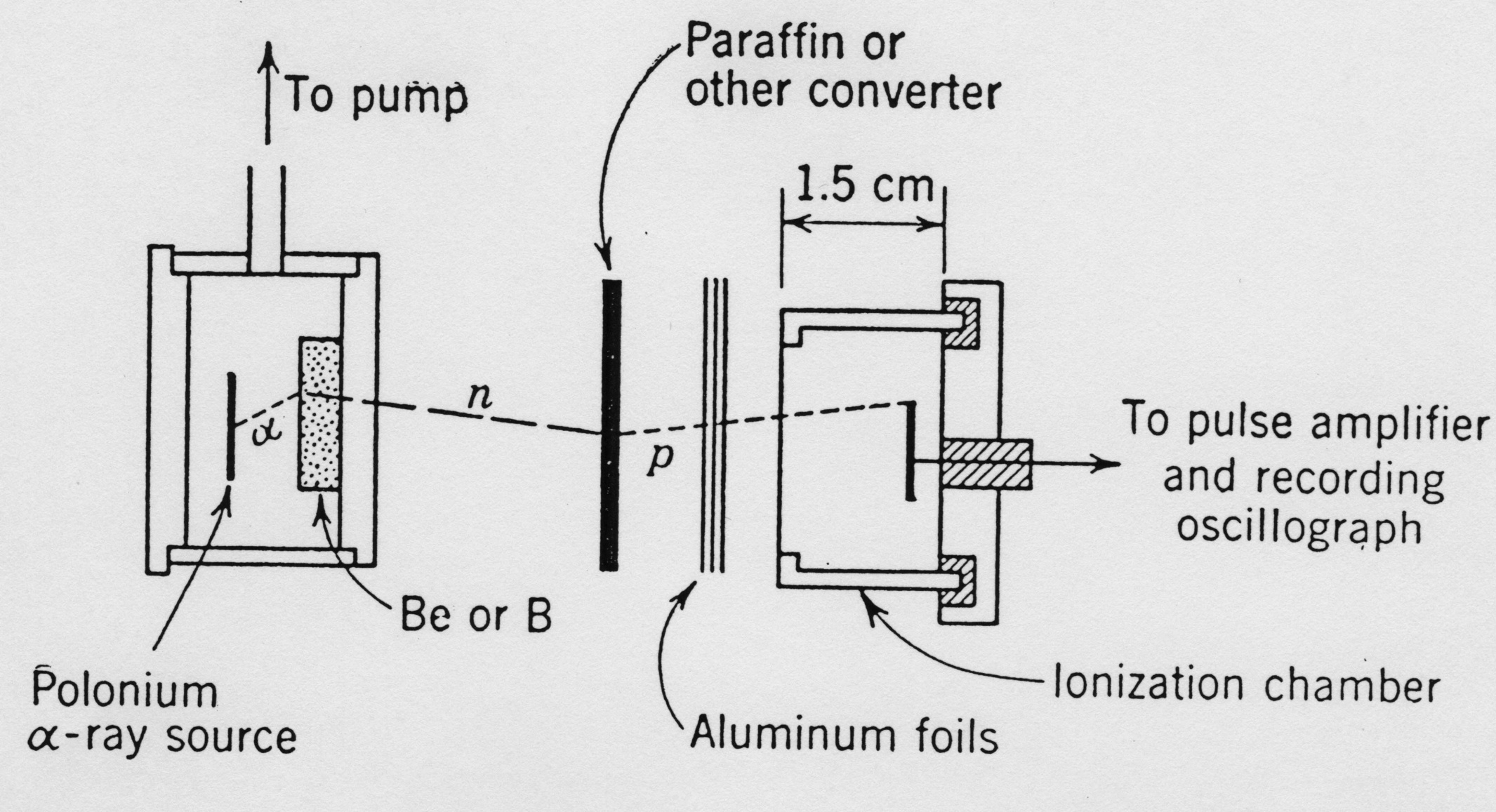 été 1932 Anderson découvre les électrons positifs 
      dans le rayonnement cosmique
 - au laboratoire       Des paires d’électrons positifs et négatifs 
 -1933 – Les Joliot-  Des neutrons et des électrons positifs
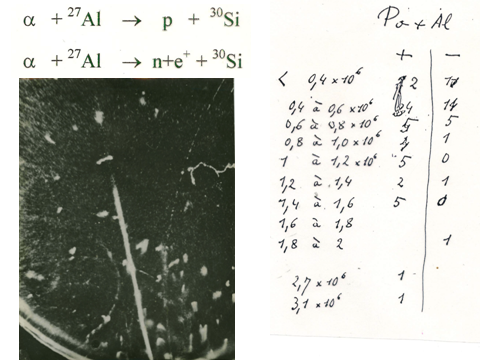 Un même seuil en énergie des rayons a
 pour l’émission des neutrons et des électrons positifs
 Mais …. Un processus en deux étapes
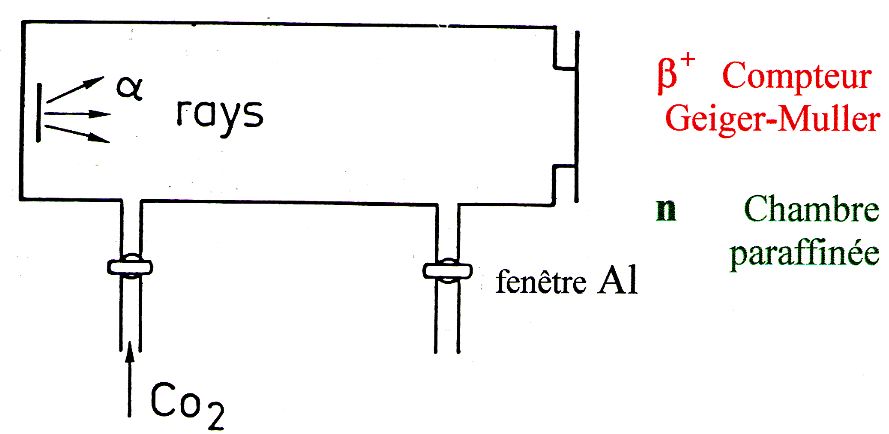 27Al + a     n + 30P
30P       30Si + b+  ...
Un nouveau type de radioactivité   15 janvier 1934
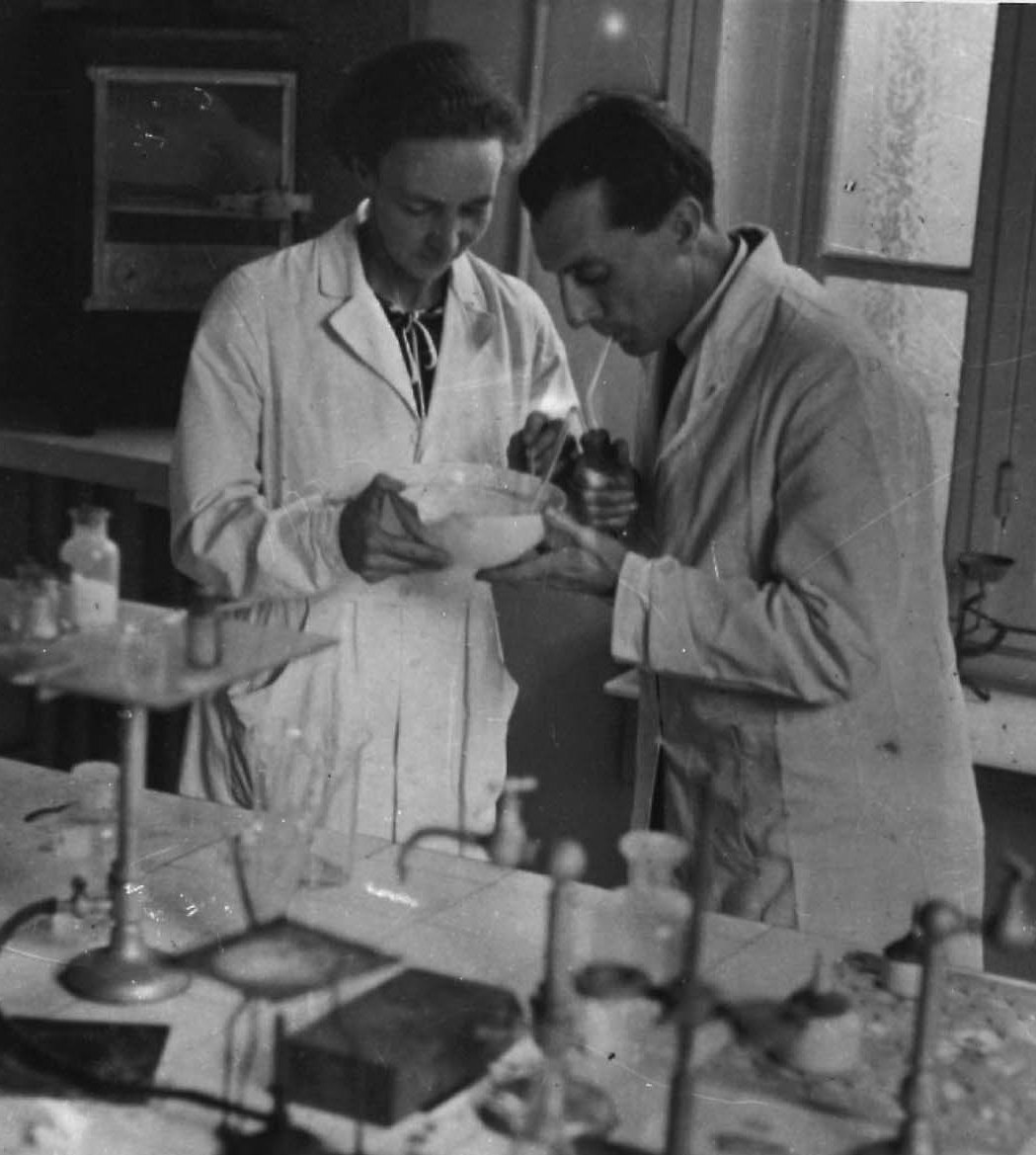 Séparation chimique des nouveaux éléments radioactifs émetteurs d’électrons positifs  
                              29 janvier 1934
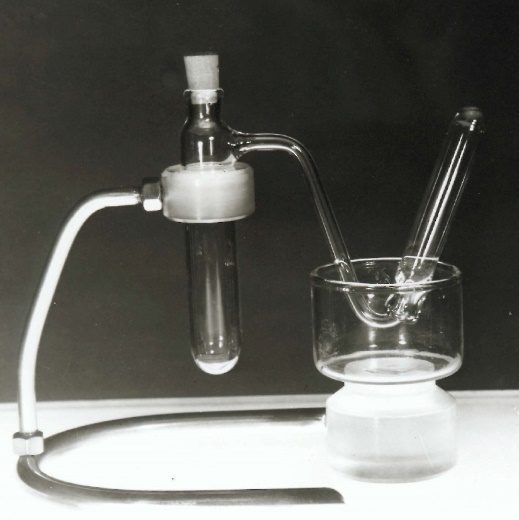 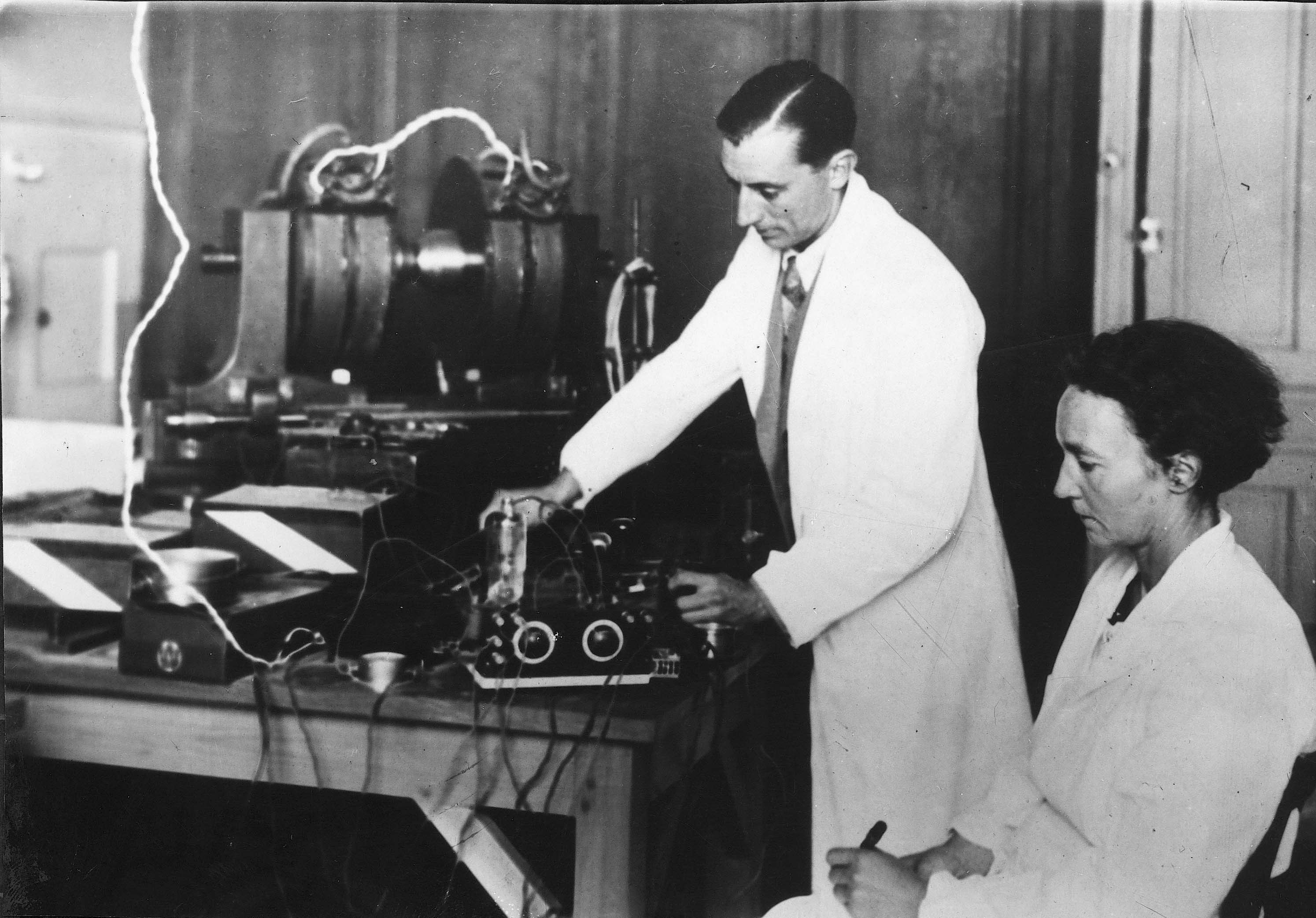 Juillet 1934   Décès de Marie Curie  
                                                  Décembre 1935 Prix Nobel de chimie

 Deux équipes  et de nouvelles responsabilités
De nouveaux laboratoires  

Le laboratoire de synthèse atomique         F. Joliot professeur au Collège de France
Utilisation des isotopes radioactifs             Le laboratoire de chimie nucléaire et la
comme traceurs en biologie                       construction d’un cyclotron
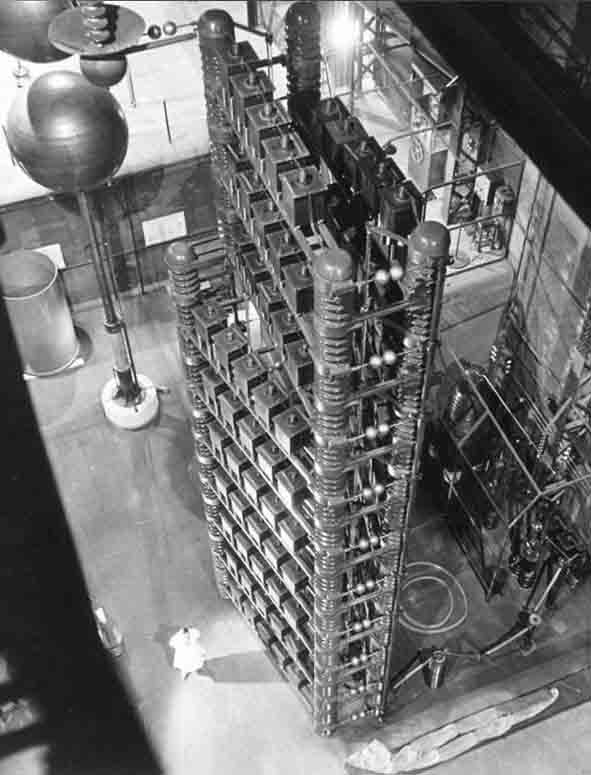 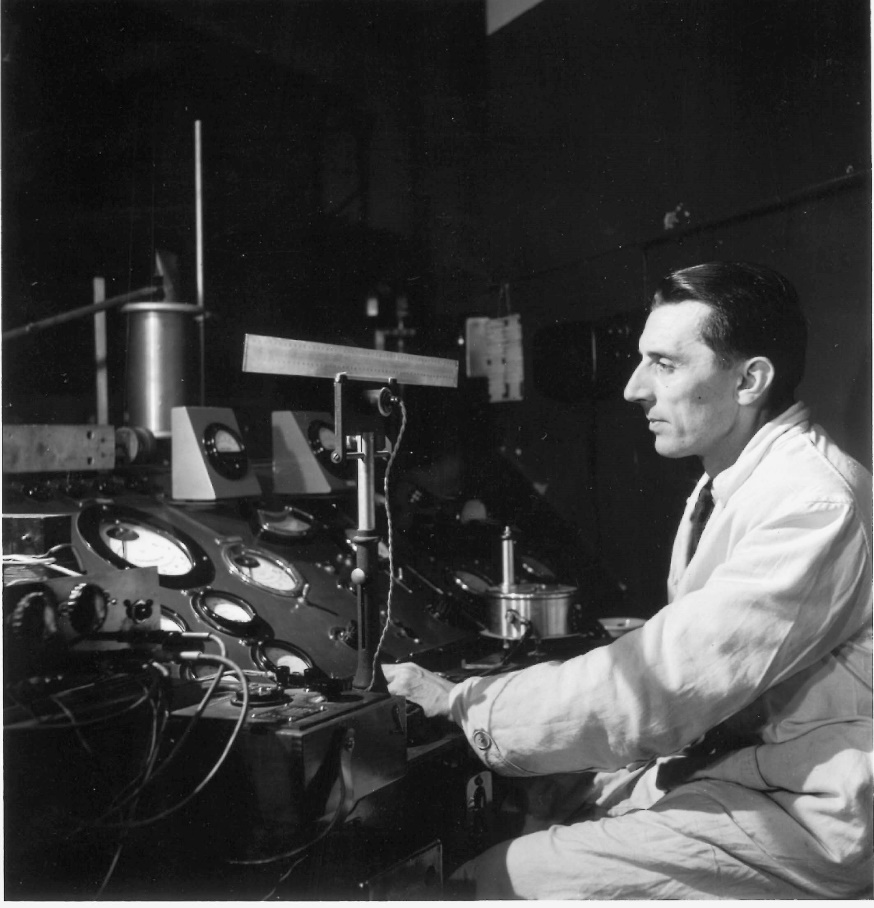 Le générateur racheté à l’industrie
Juin 1932
 à Soisy
La vie de famille et des vacances actives: des éléments nécessaires

 des goûts communs et des opinions de gauche
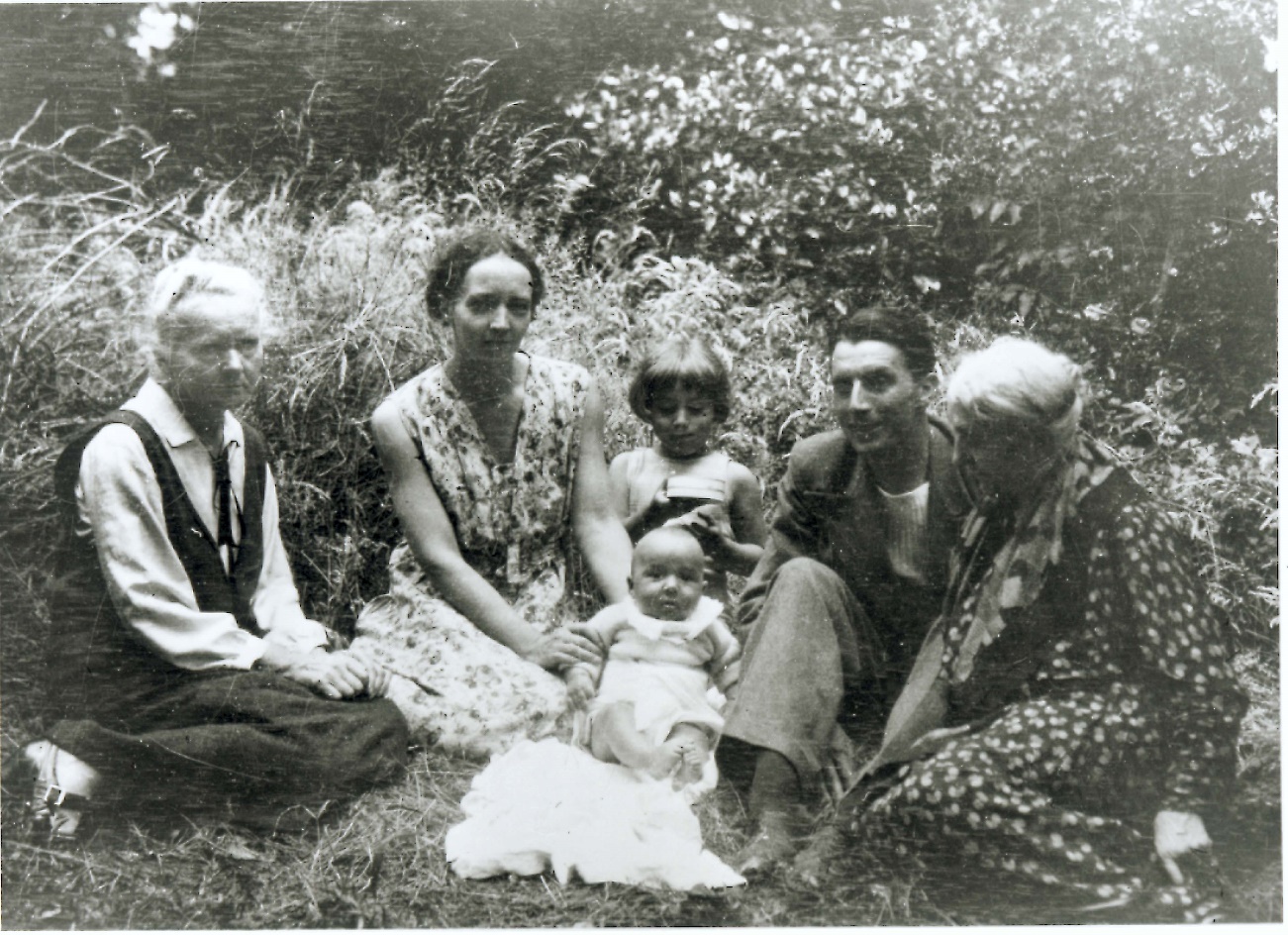 Des universitaires « Dreyfusards»                     Un groupe à l’Arcouest
Louis Lapicque et Charles Seignobos           

Fort-la-science :    Jean Perrin Marie Curie Emile Borel
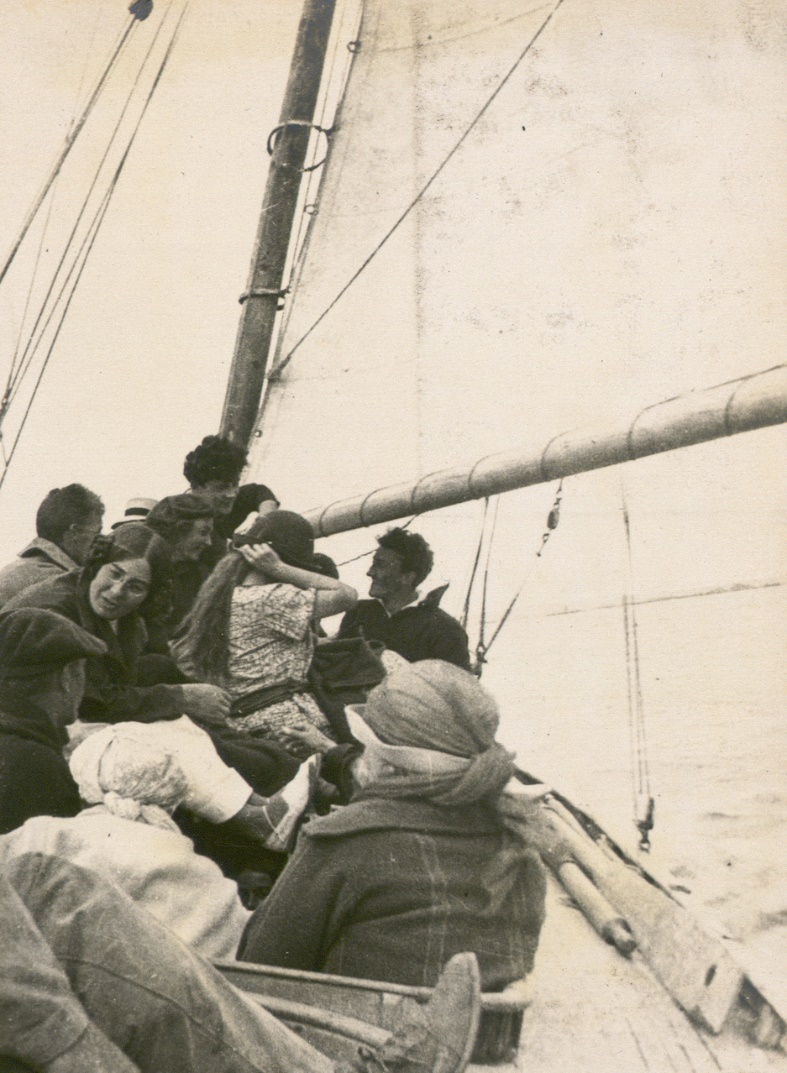 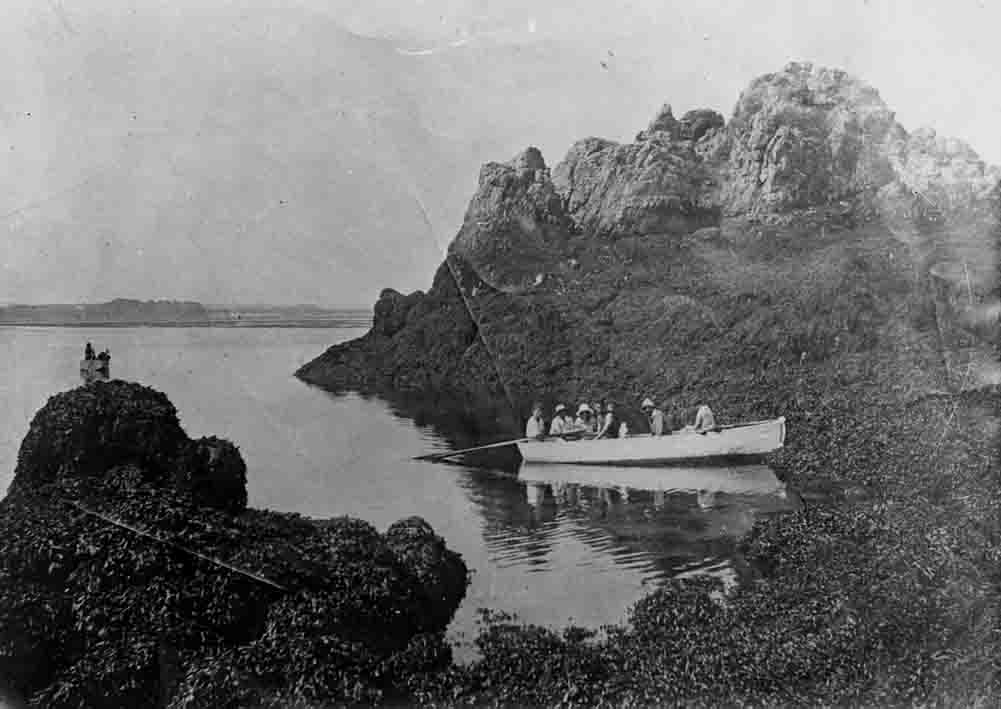 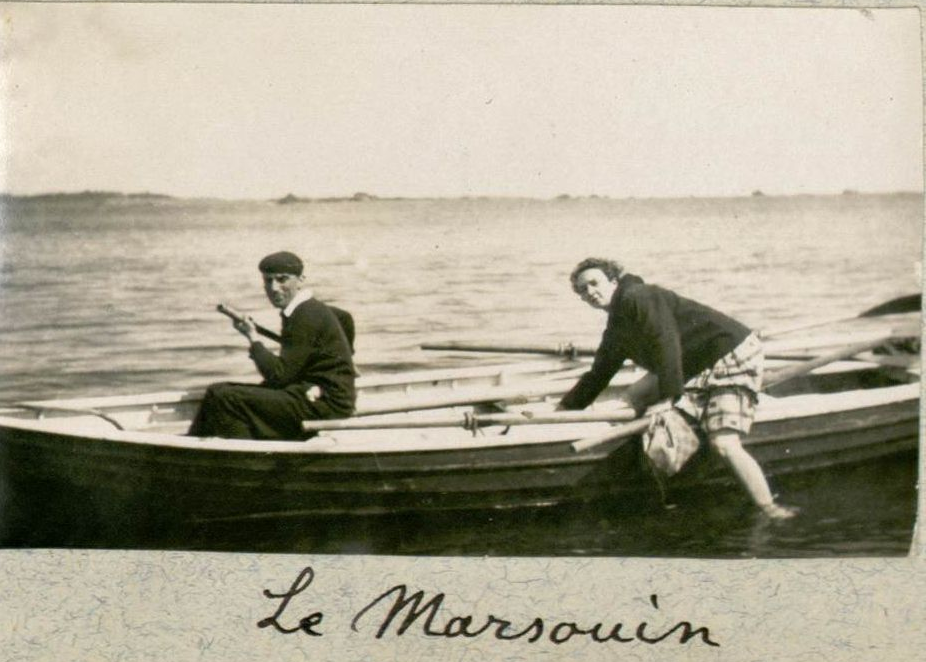 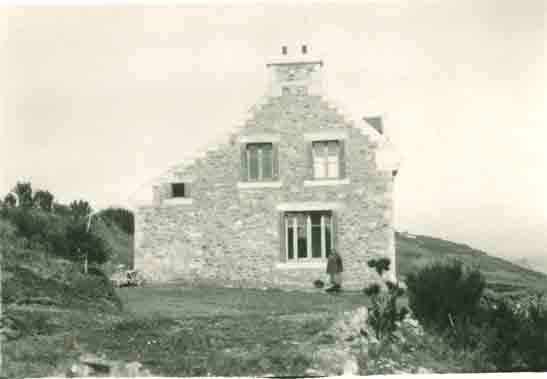 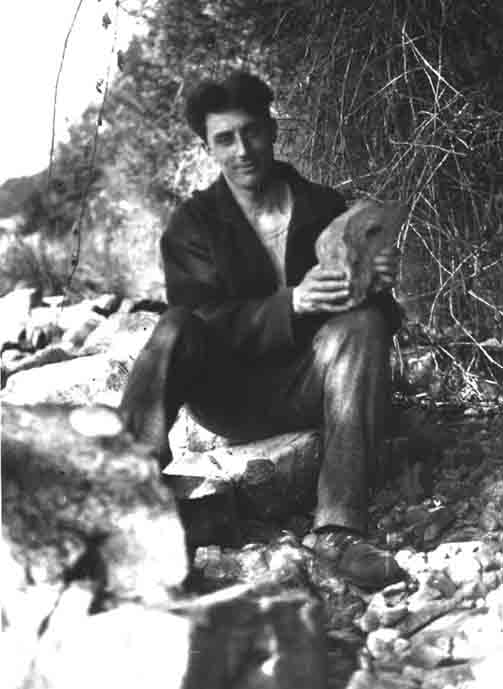 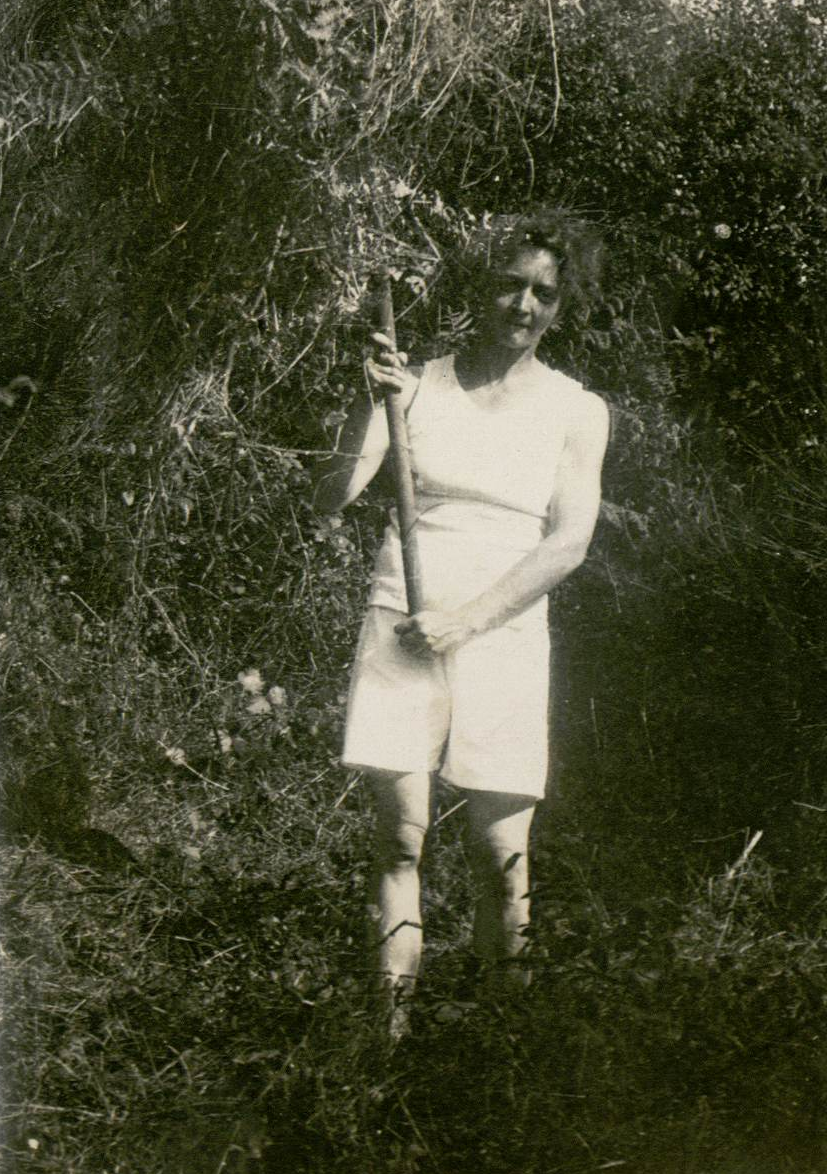 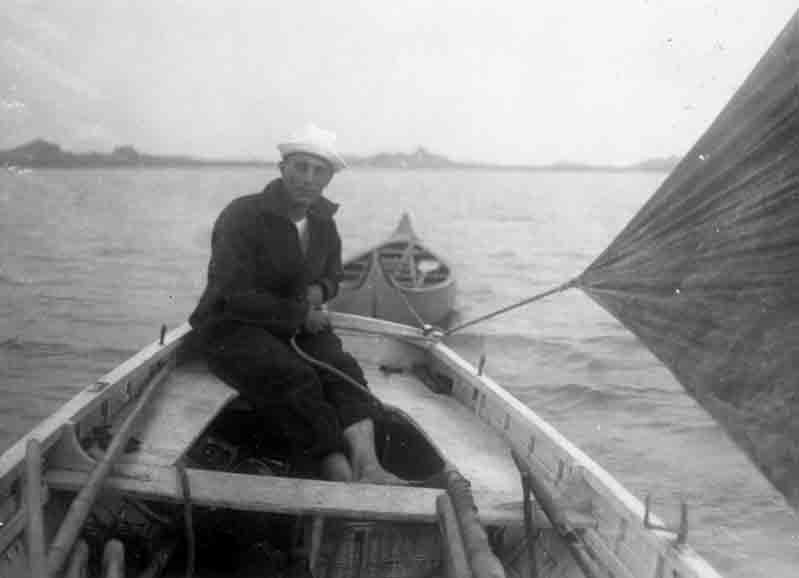 Sur la terrasse de la maison à l’Arcouest            1930
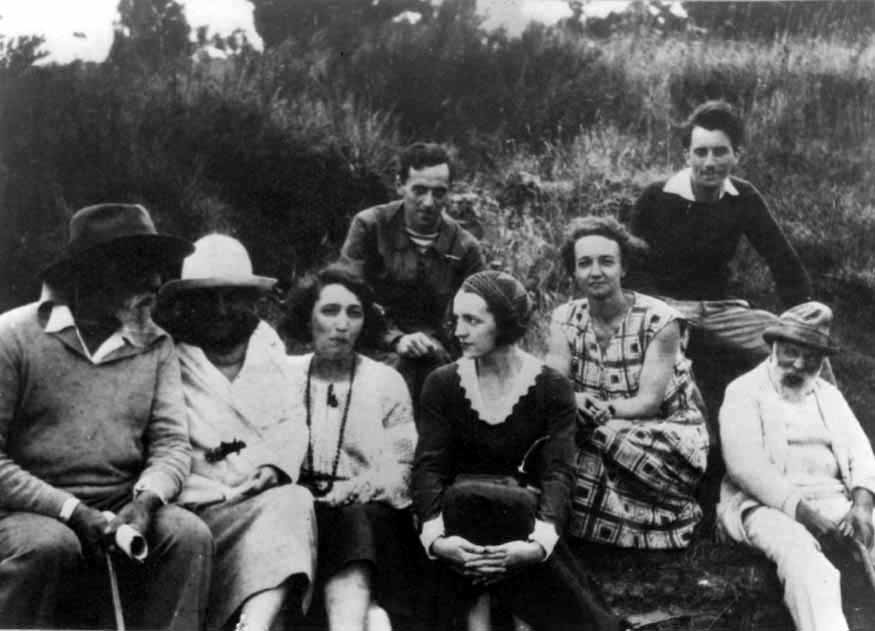 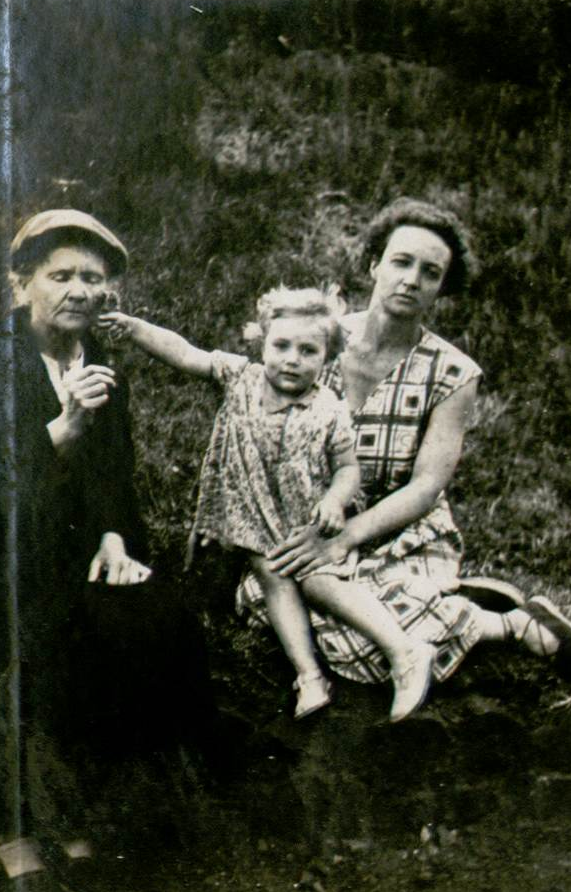 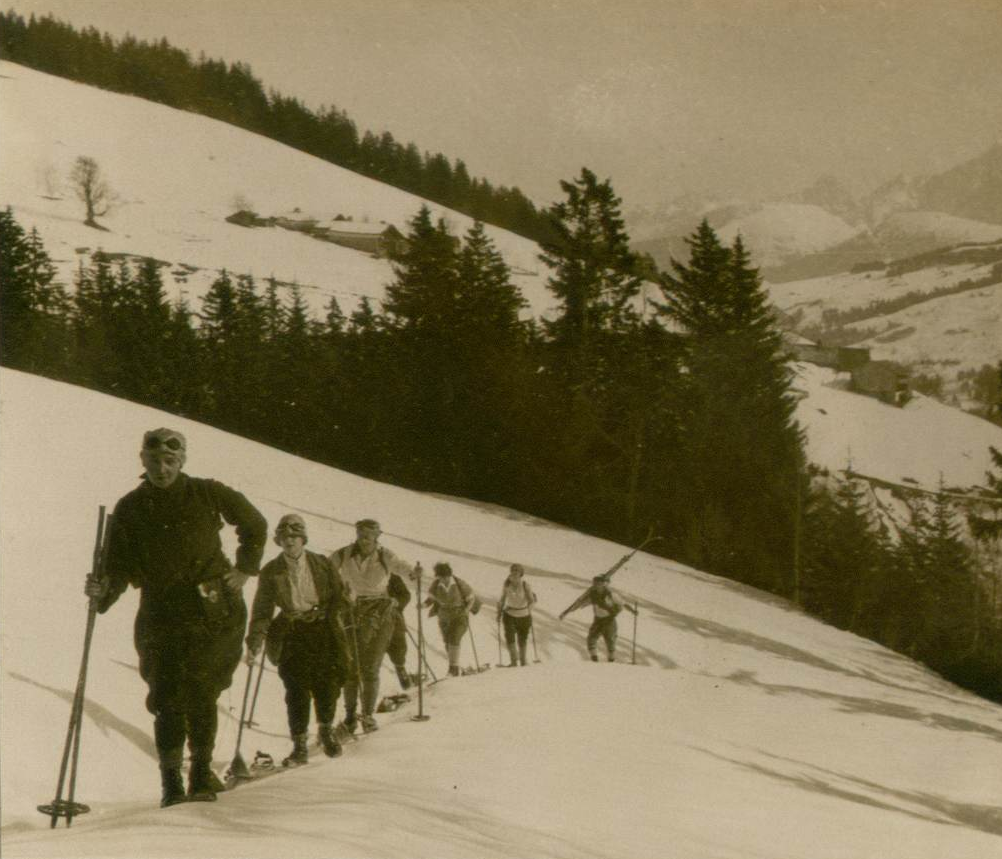 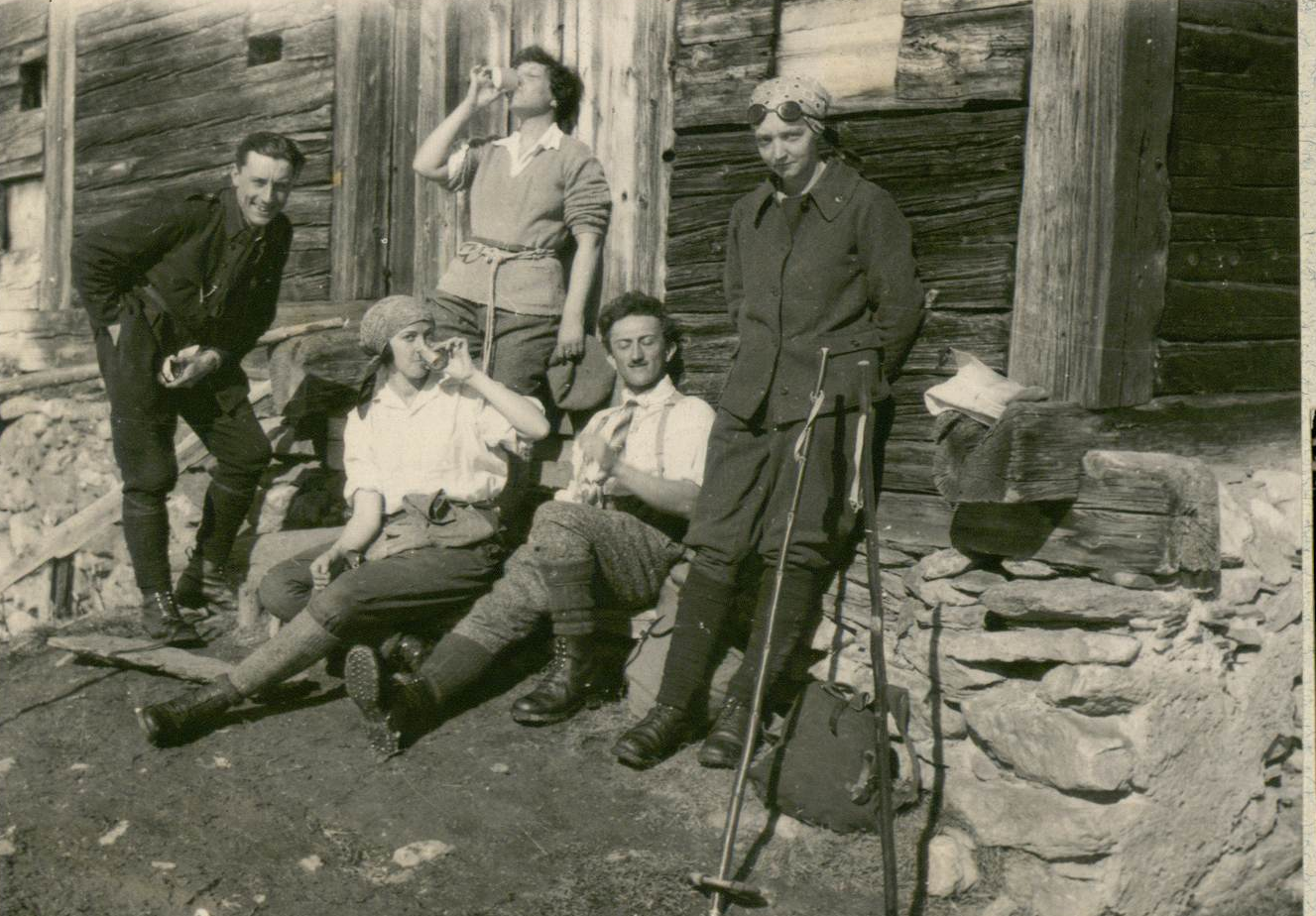 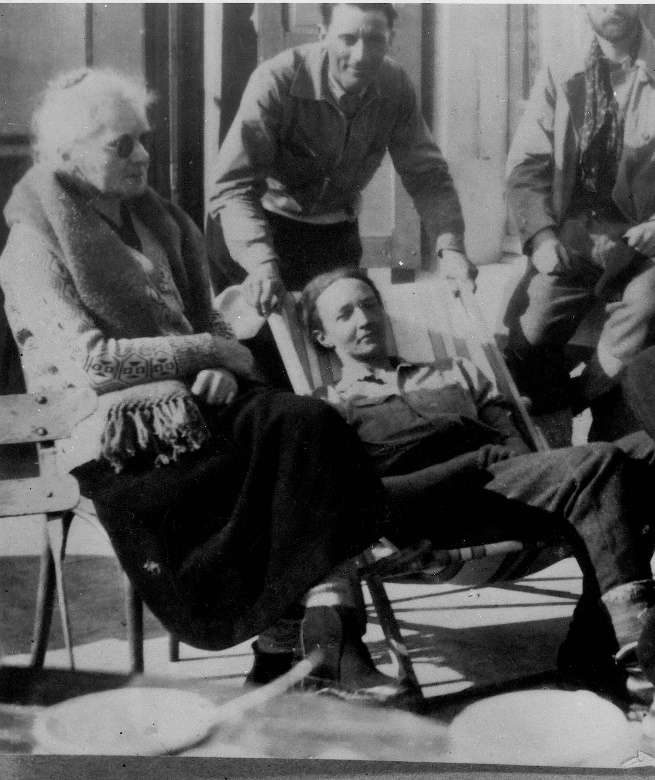 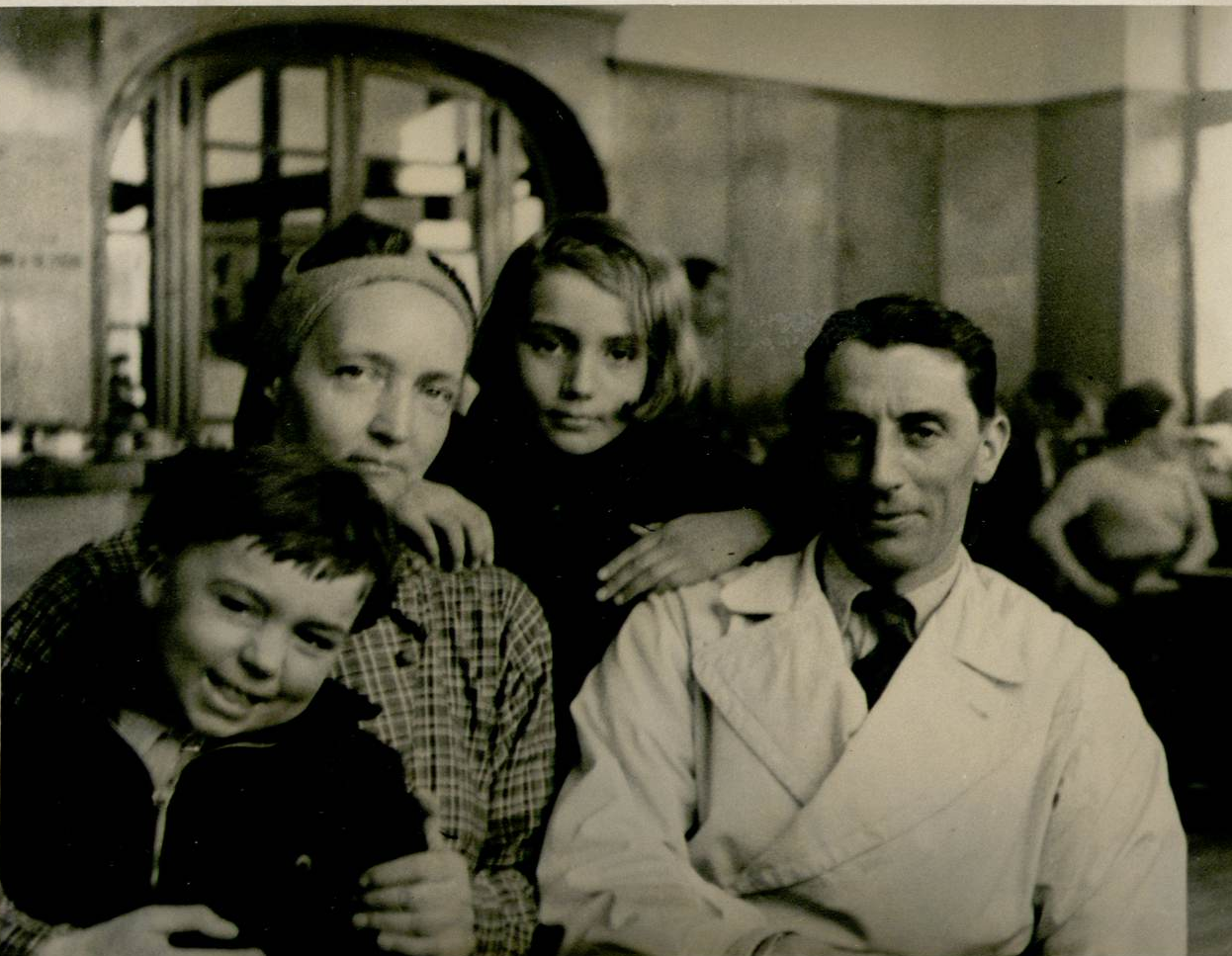 1933
1937
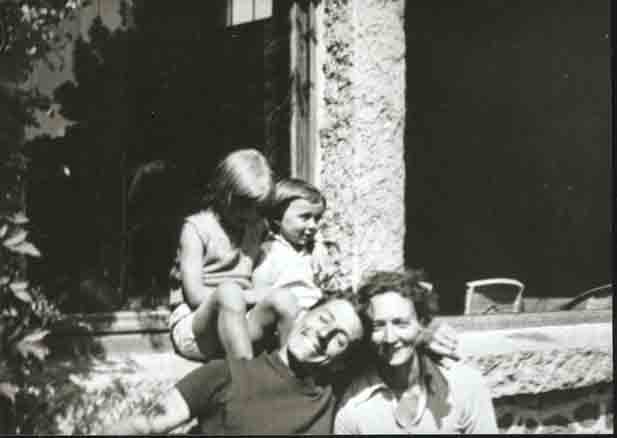 Septembre  1935
La nouvelle maison
        près du Parc de Sceaux
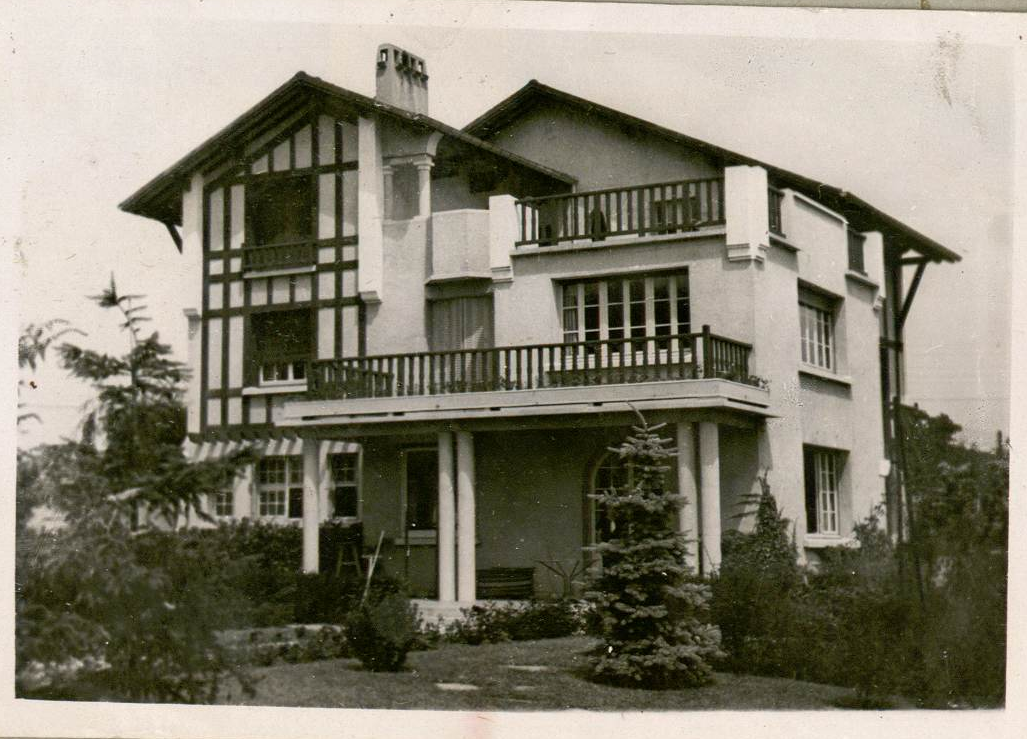 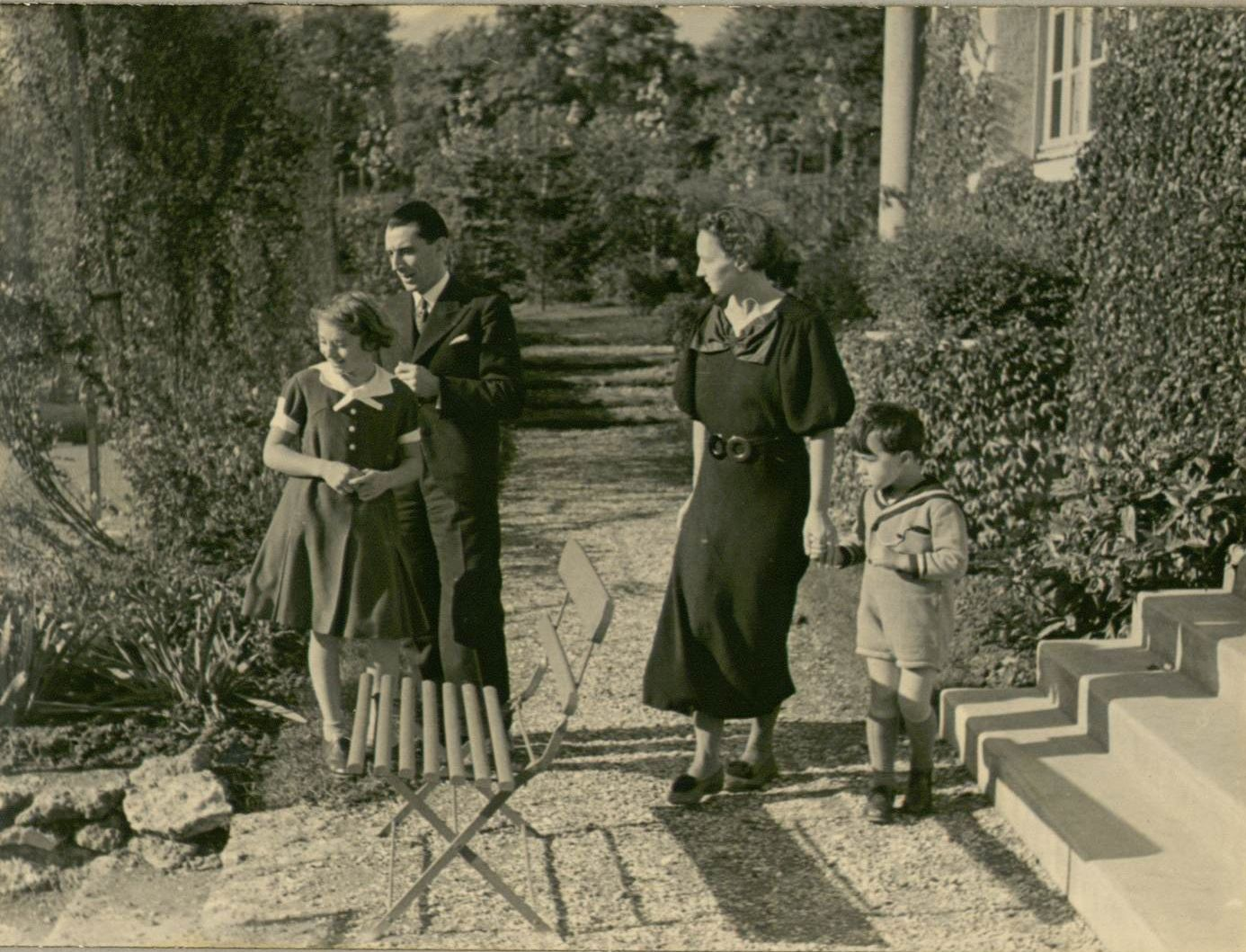 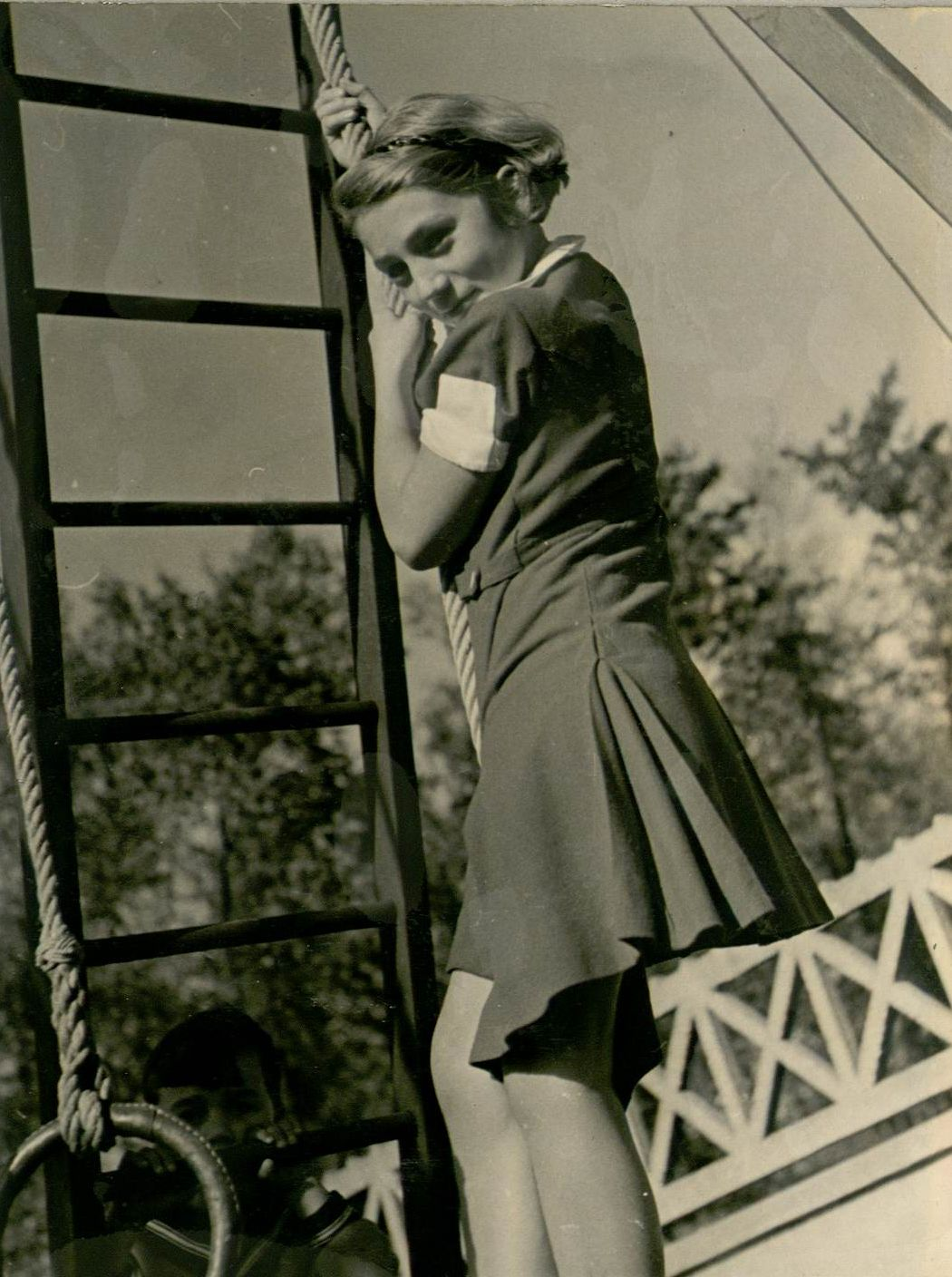 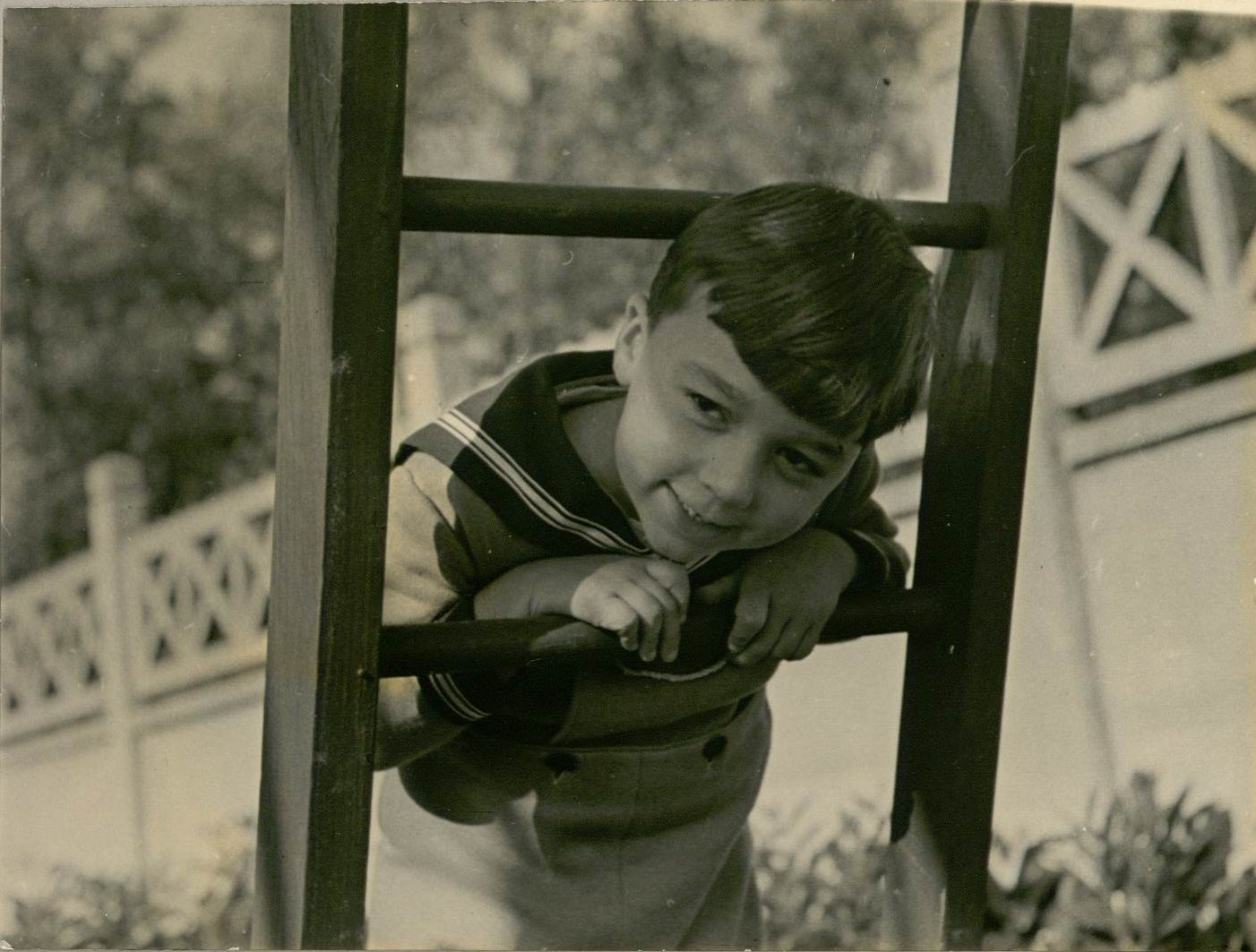 L’engagement antifasciste  et le Front populaire
 Le comité de vigilance des intellectuels antifascites
                                                                            La guerre d’Espagne
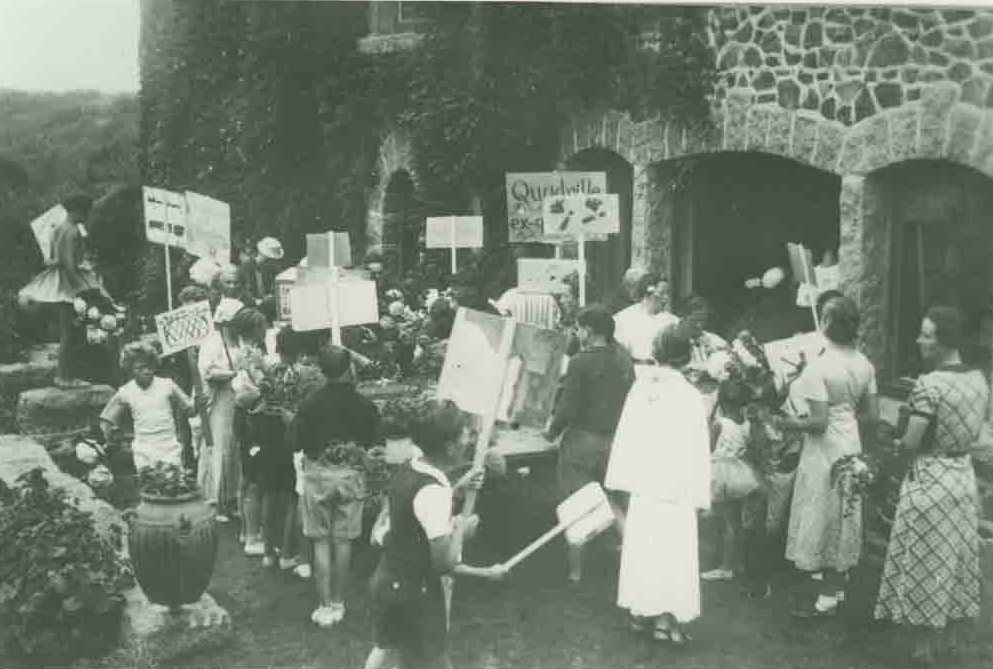 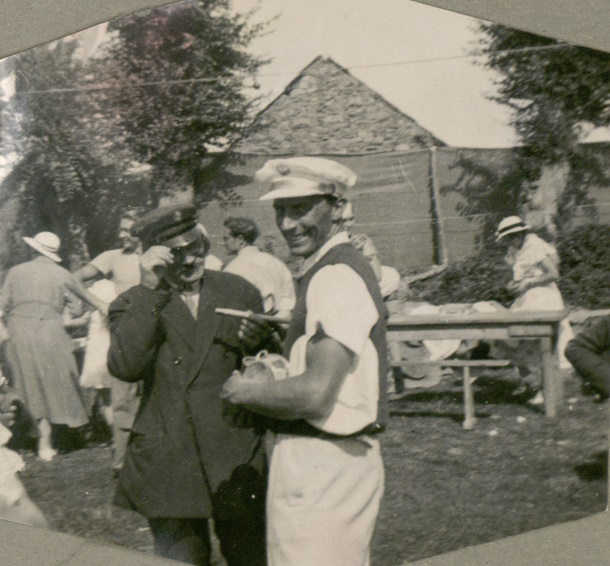 Sur la terrasse des Perrin –pour la fête du Capitaine                    Fête de l’Arcouest
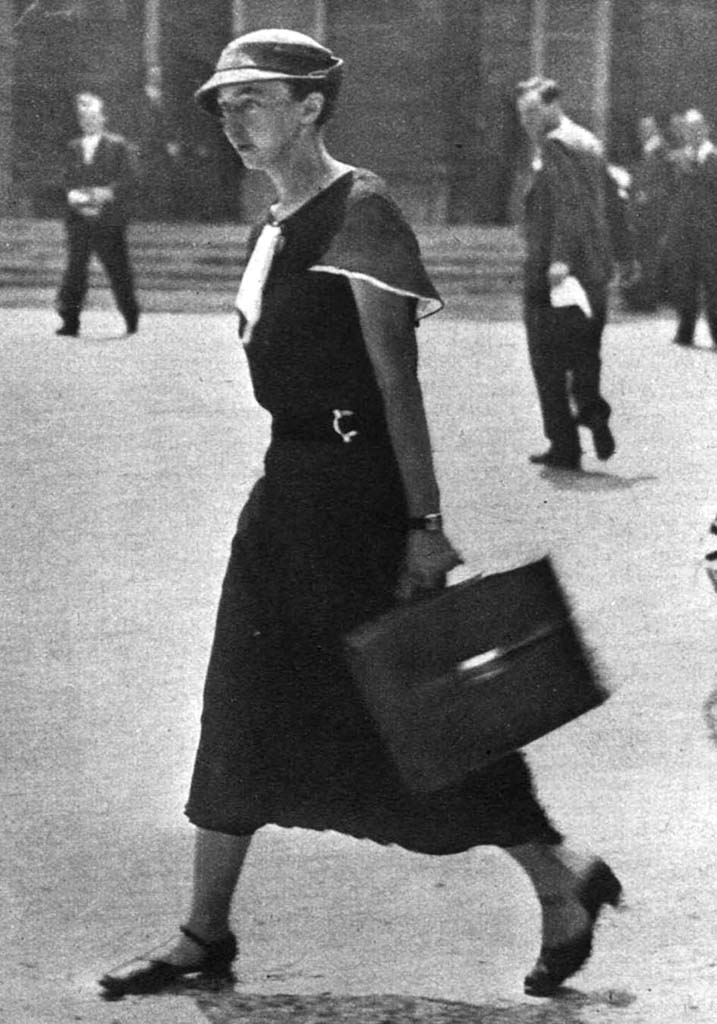 La recherche scientifique 
 et Jean Perrin
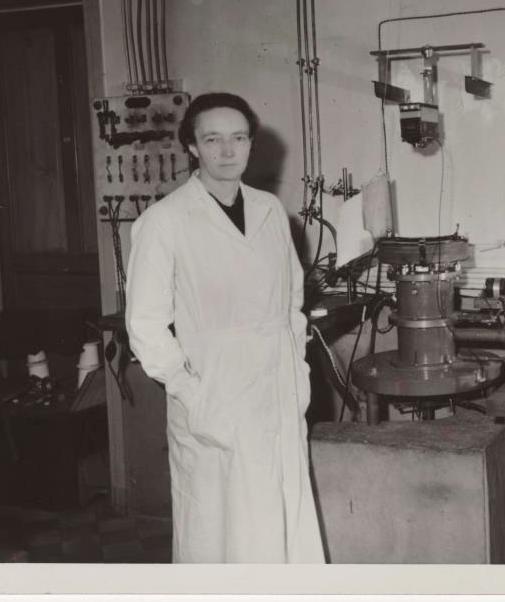 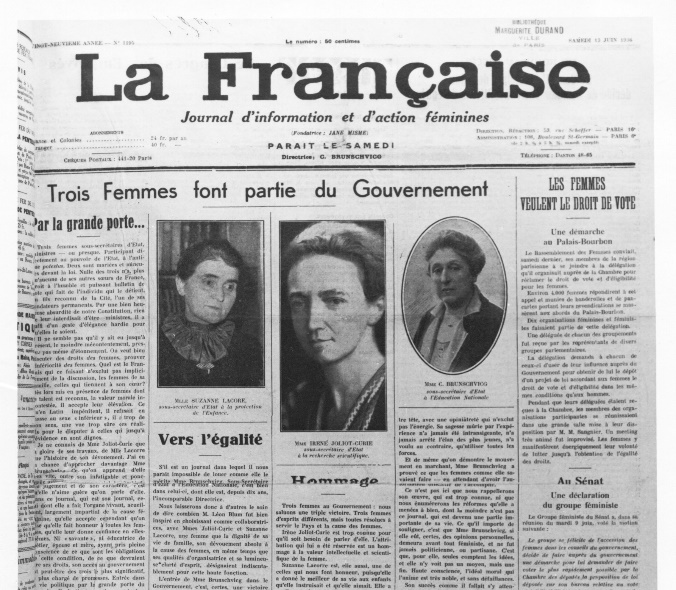 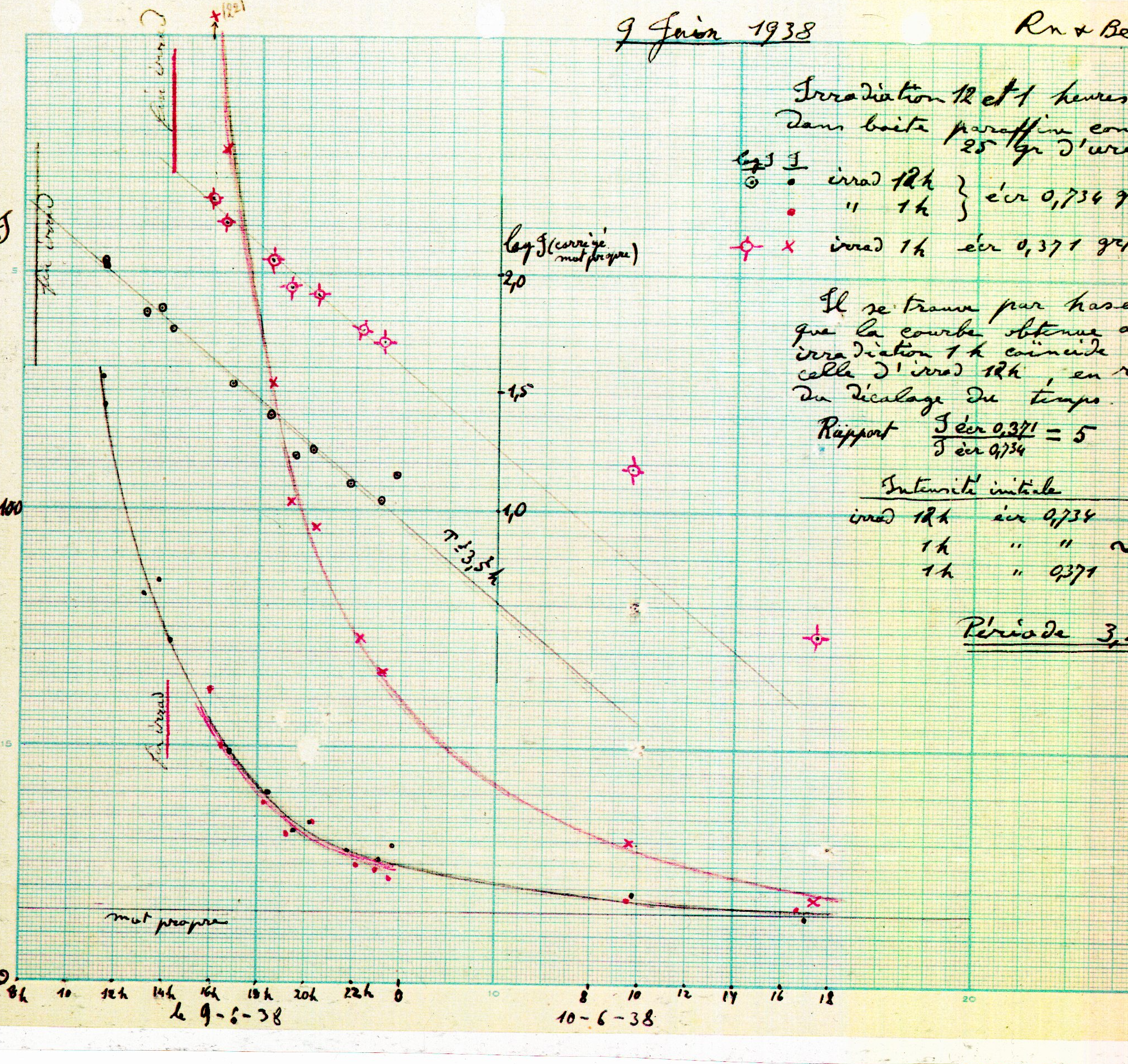 Octobre 1938
        Institut du Radium 

Irène Curie et
Pavel Savich
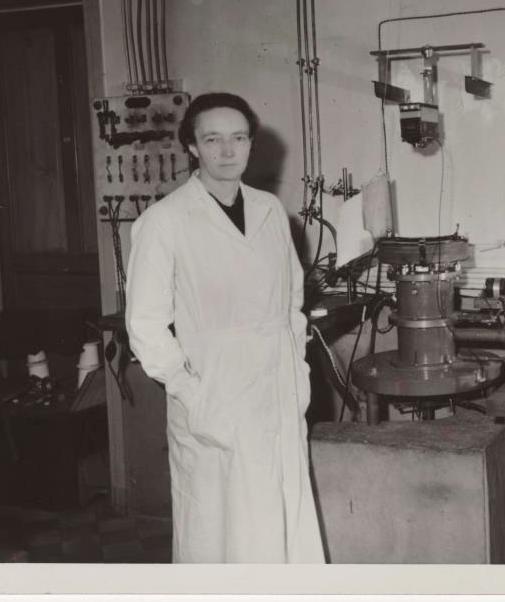 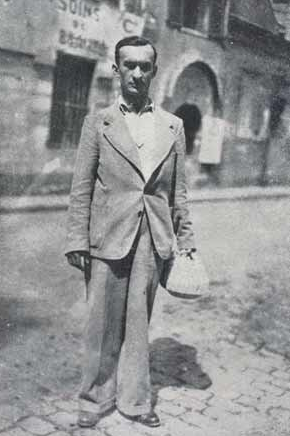 Les propriétés de R 3 h 5 sont celles du Lanthane dont on ne peut le séparer que par fractionnement
La découverte de la fission 
  et son explication – Meitner et Frish
Recherches sur la réaction en chaîne
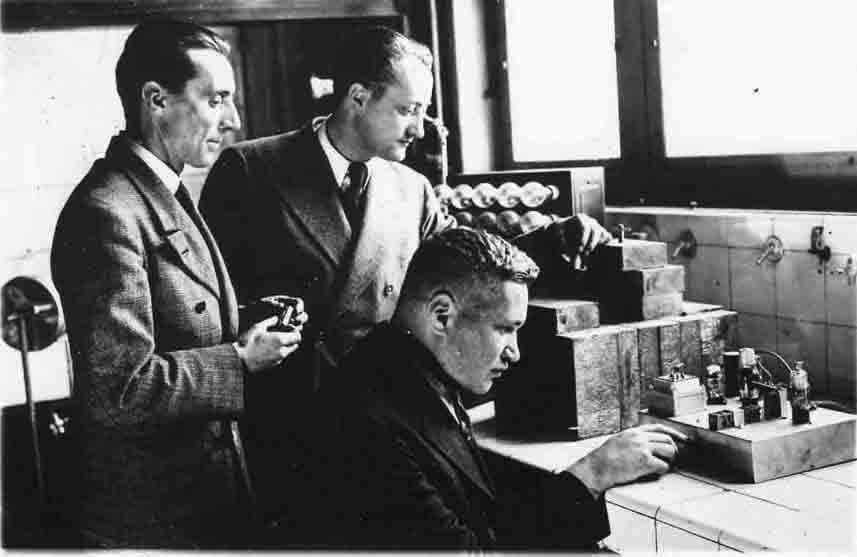 Au laboratoire de chimie nucléaire puis à Ivry
Février 1939- Avril 1940
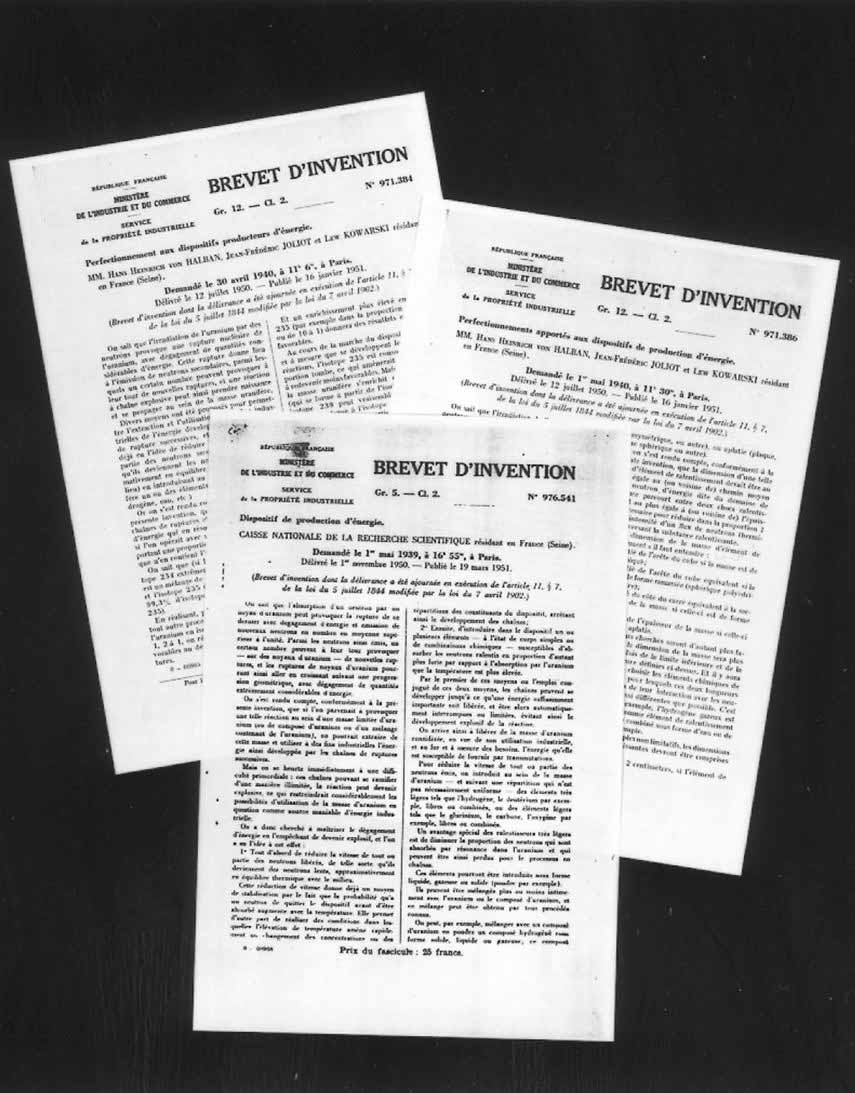 Joliot  Halban et Kowarski
Reconstitution pour la bataille de l’eau lourde

                                          Des brevets fin mars 1939
 Dispositif de production d’énergie
   Perfectionnement aux charges explosives
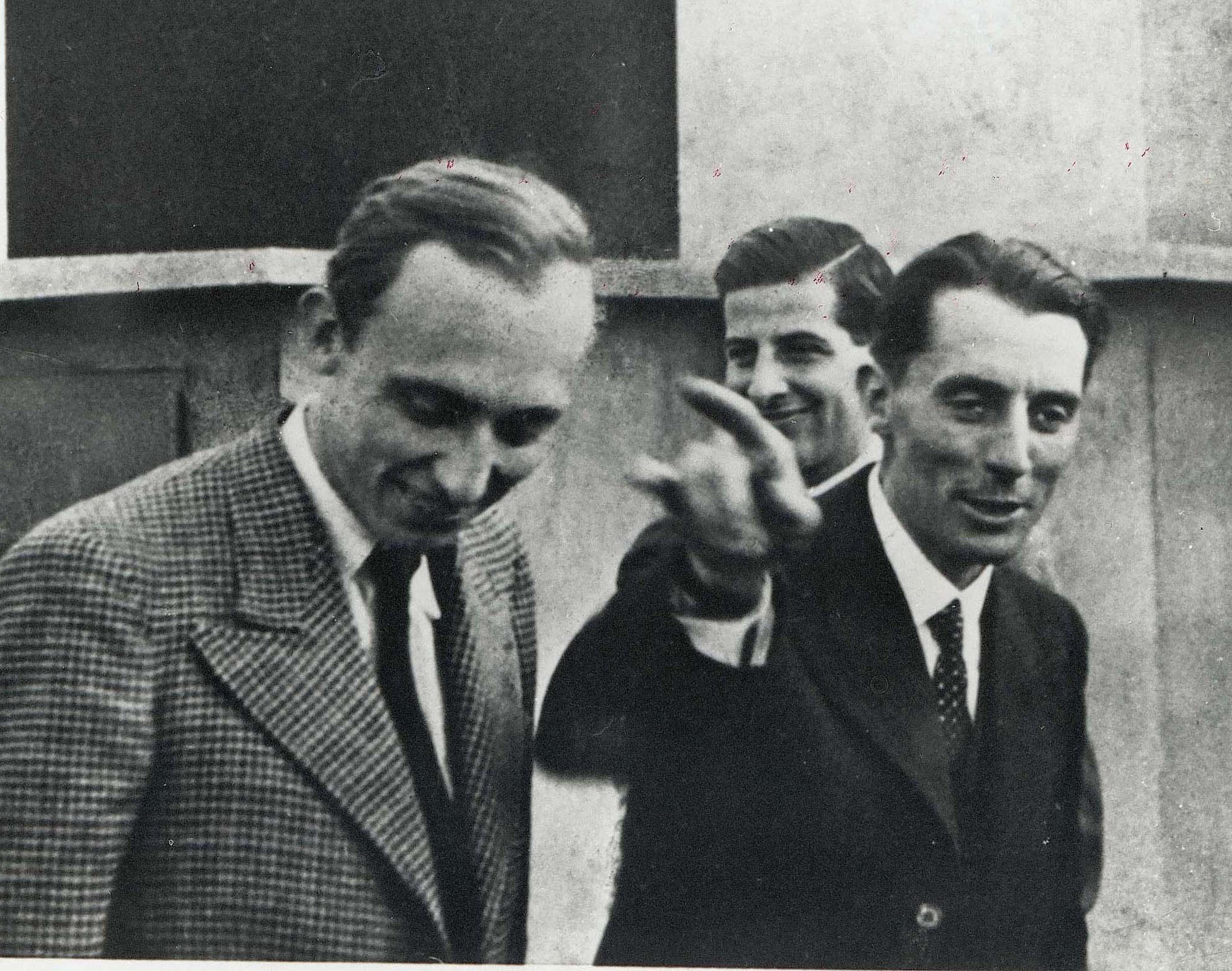 L’occupation
     Le choix de rester en France 
     Le laboratoire occupé 
     L’arrestation de Paul Langevin
                                 La résistance
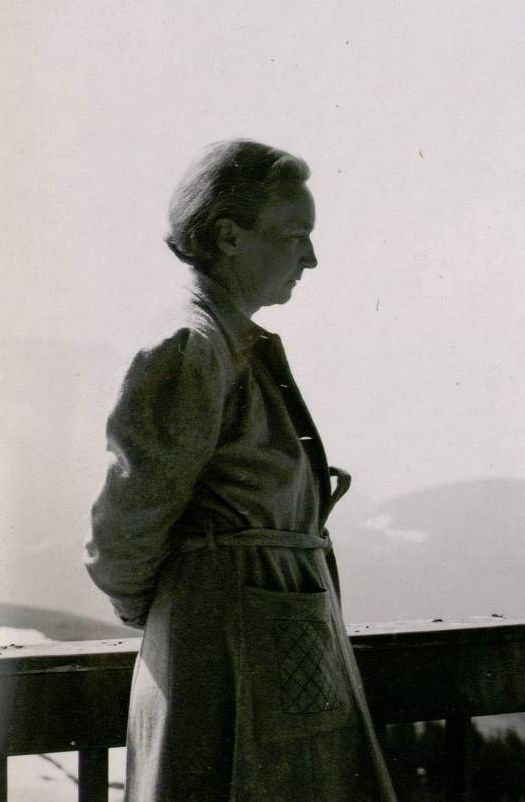 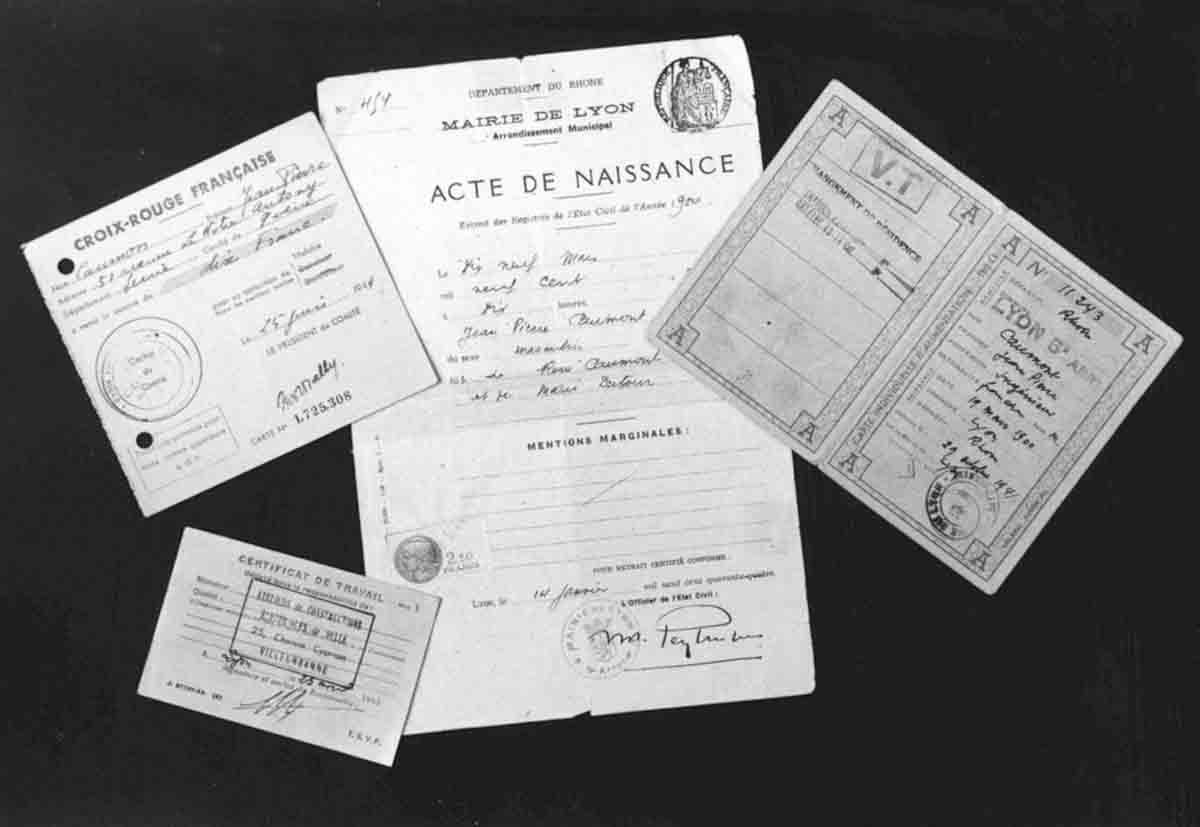 Wolfgang Gentner
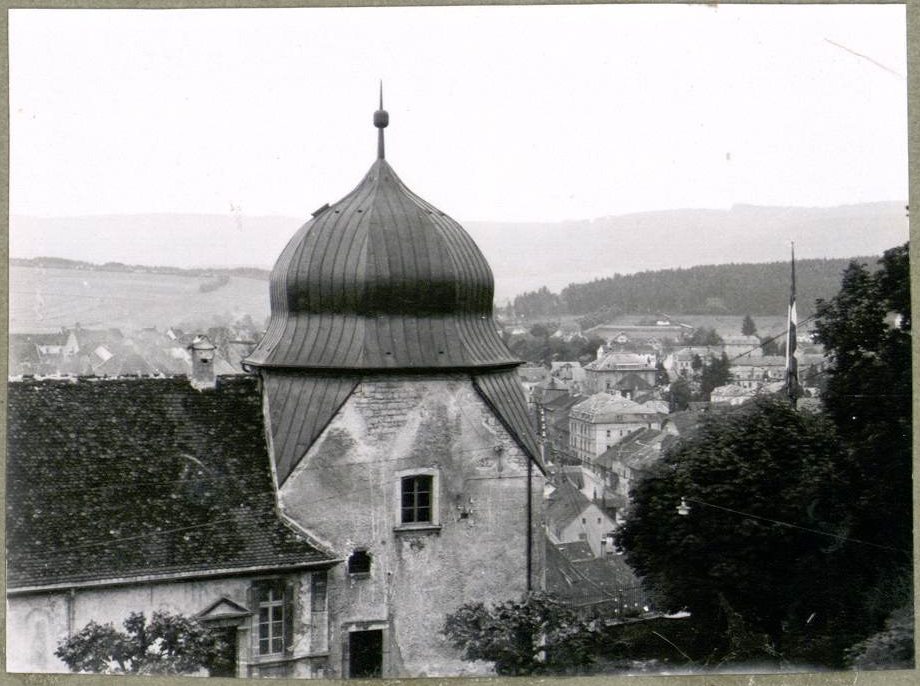 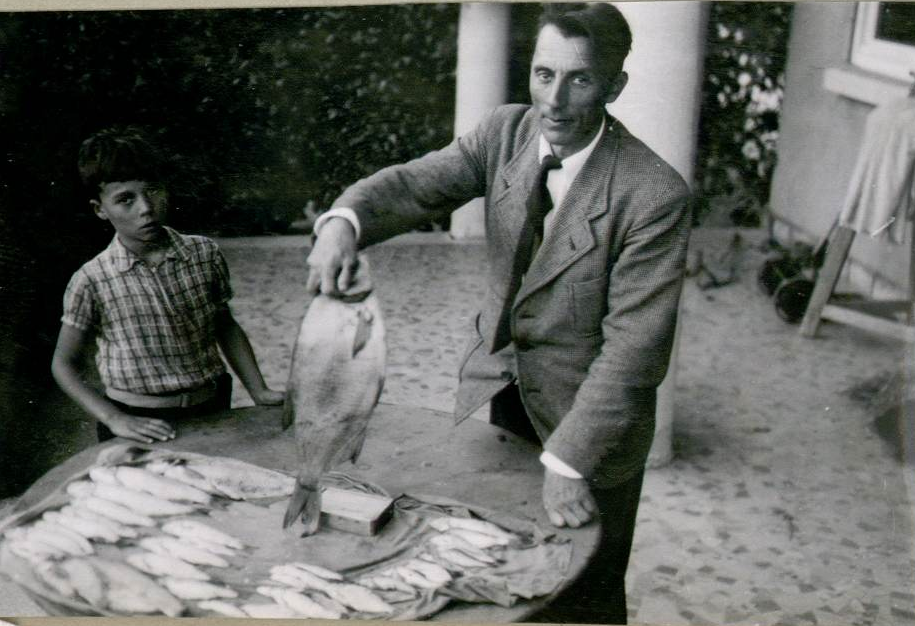 Au sanatorium de Leysin
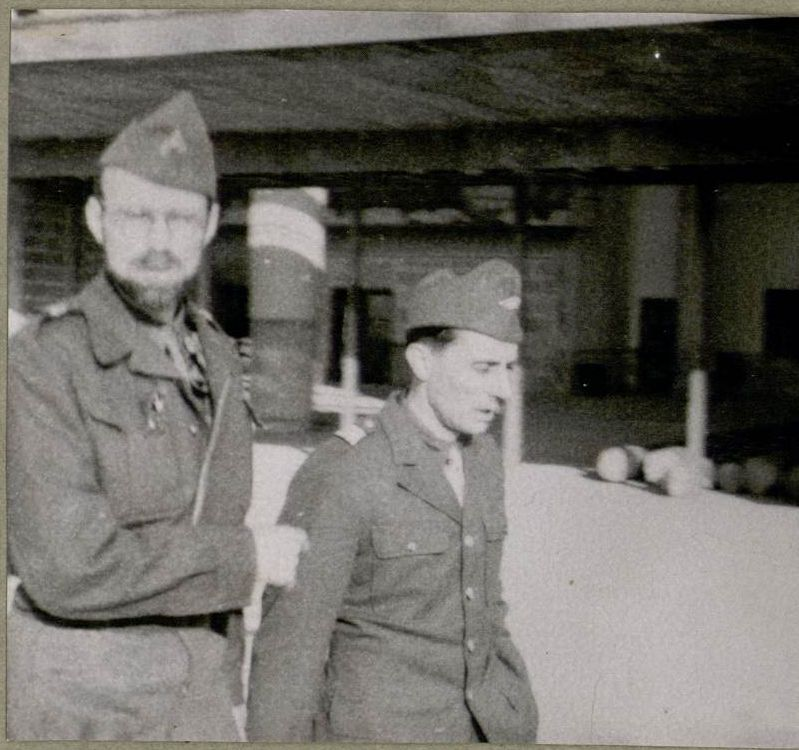 Août 1944- fin 1945
La réorganisation  et la relance du CNRS
Les missions en Allemagne
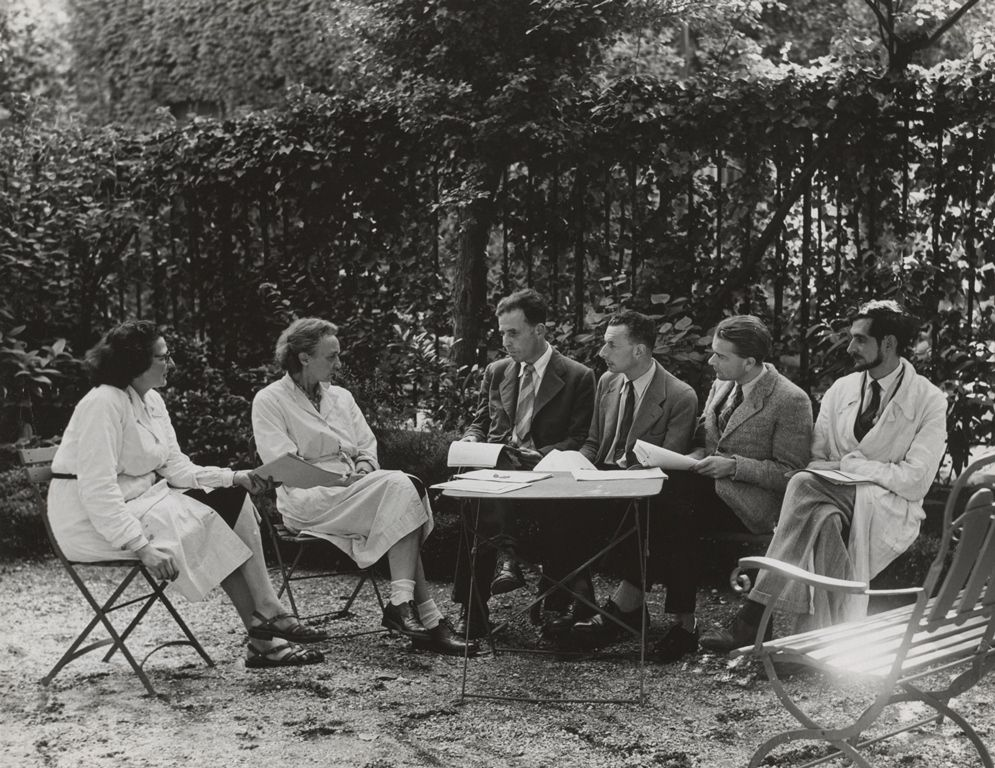 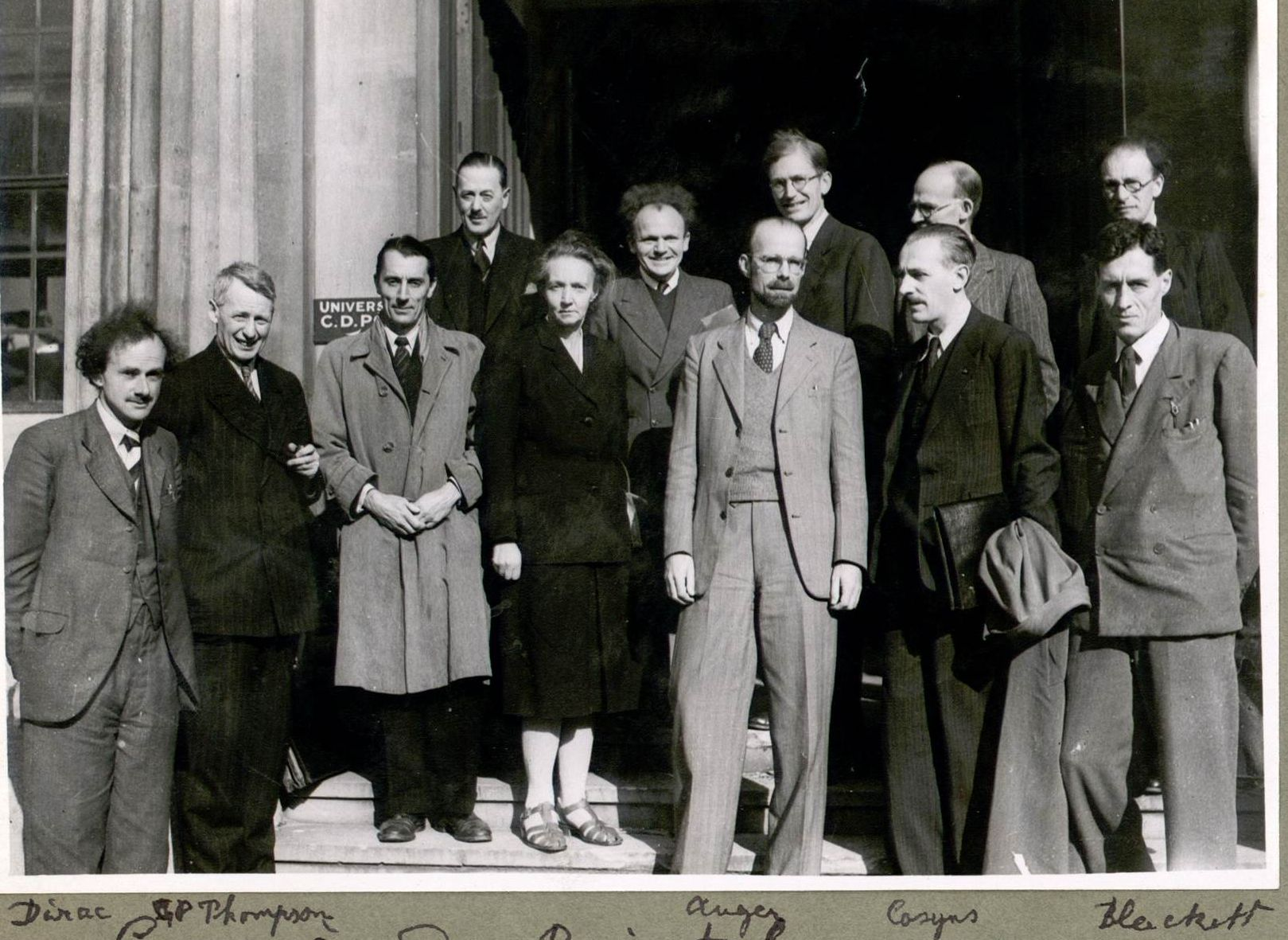 Réunion - à l’Institut du  radium
                                                     Organisation du CEA
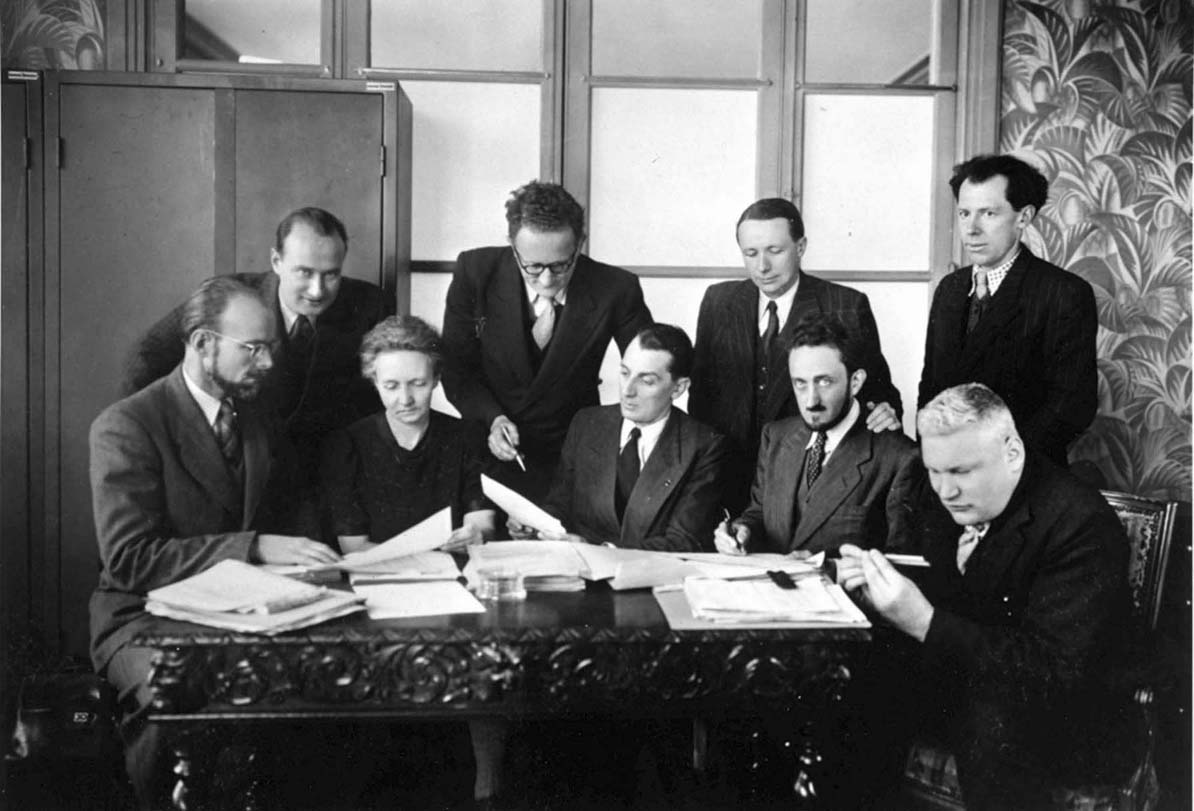 Le  CEA  à    Chatillon
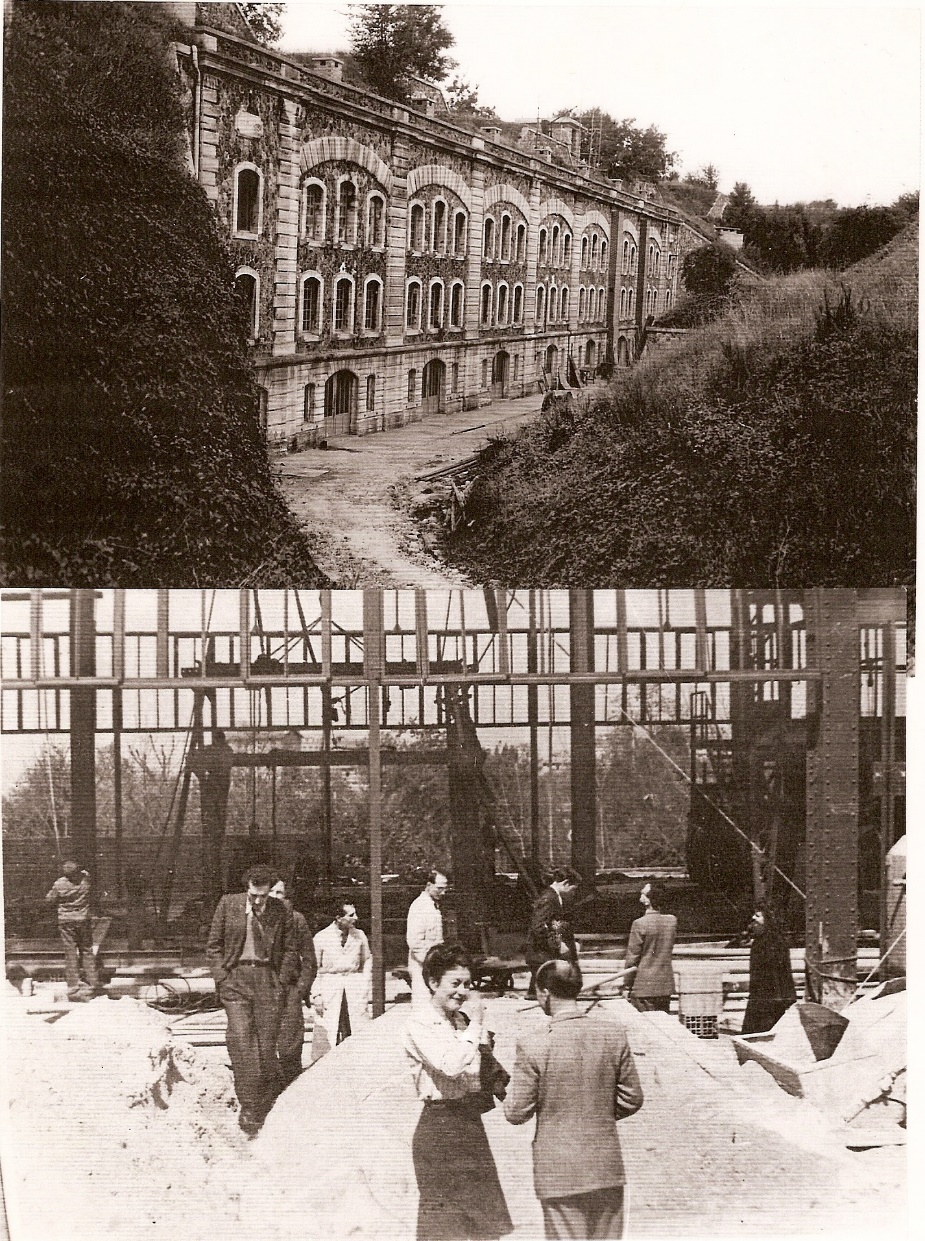 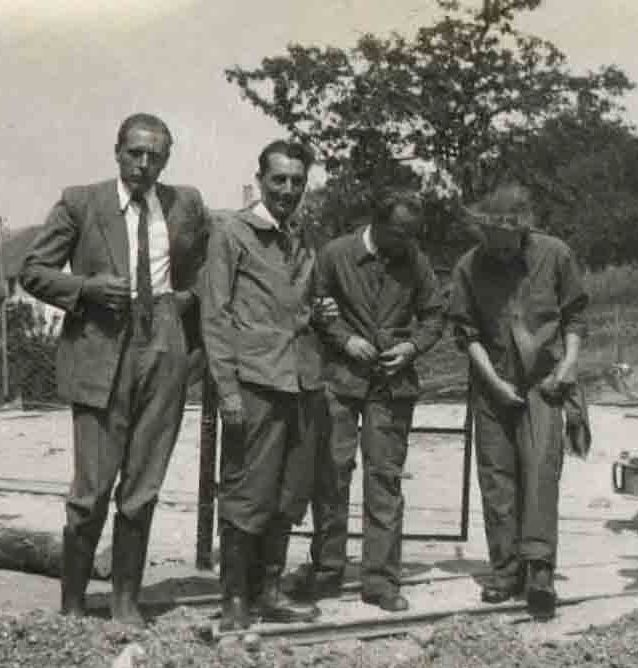 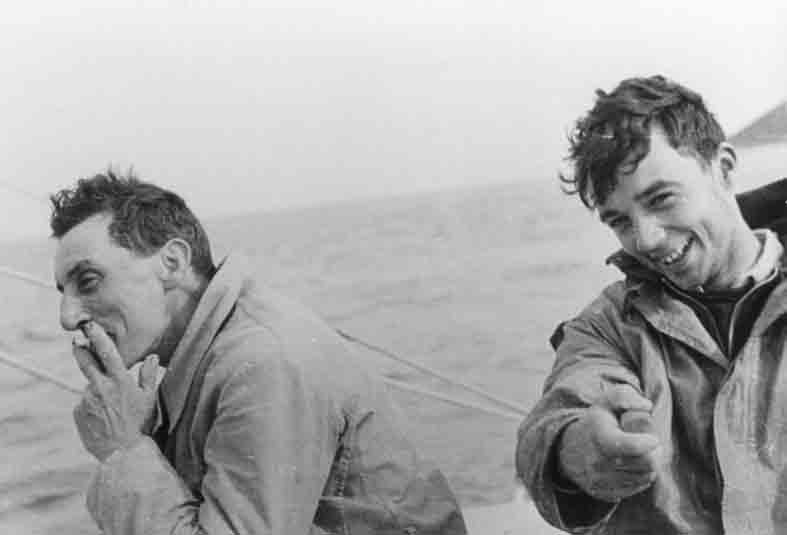 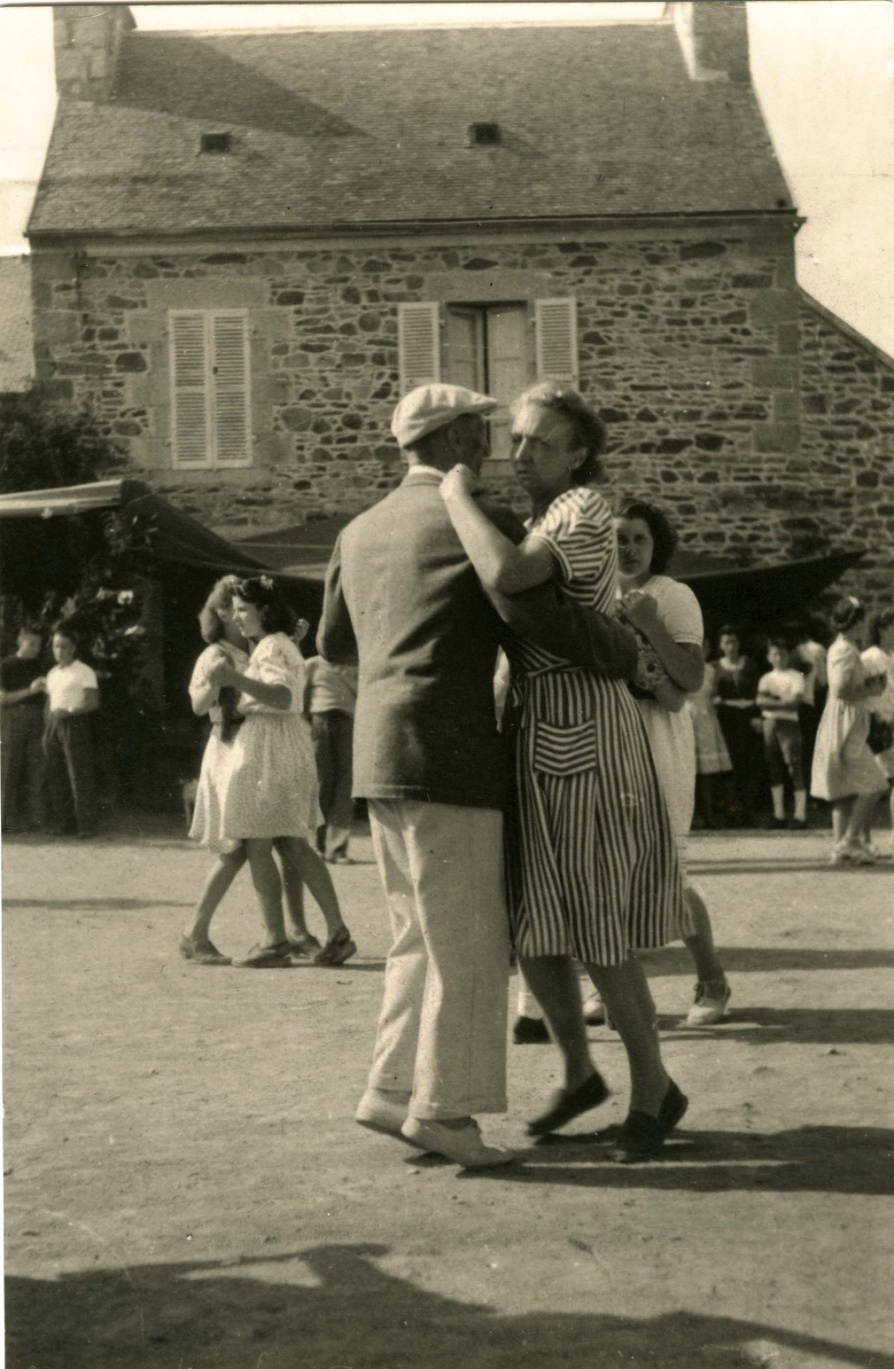 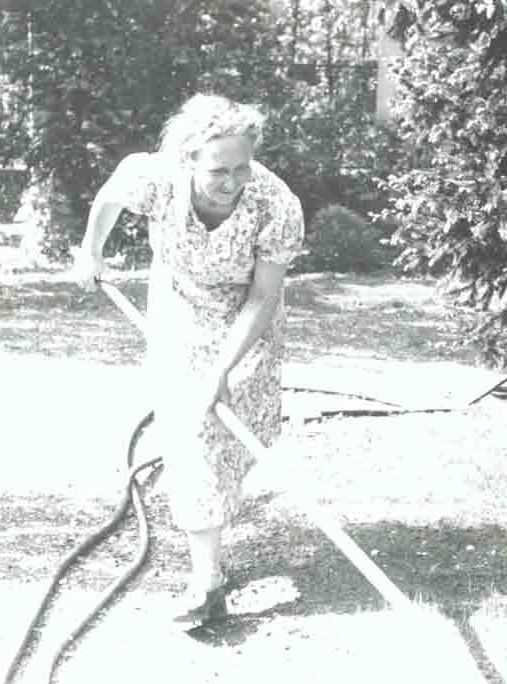 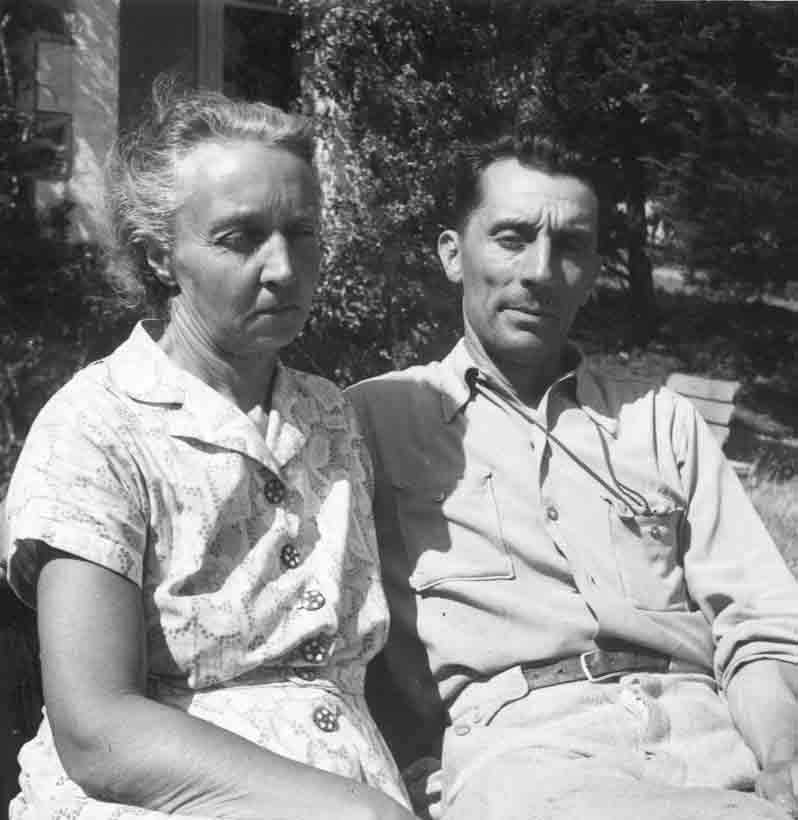 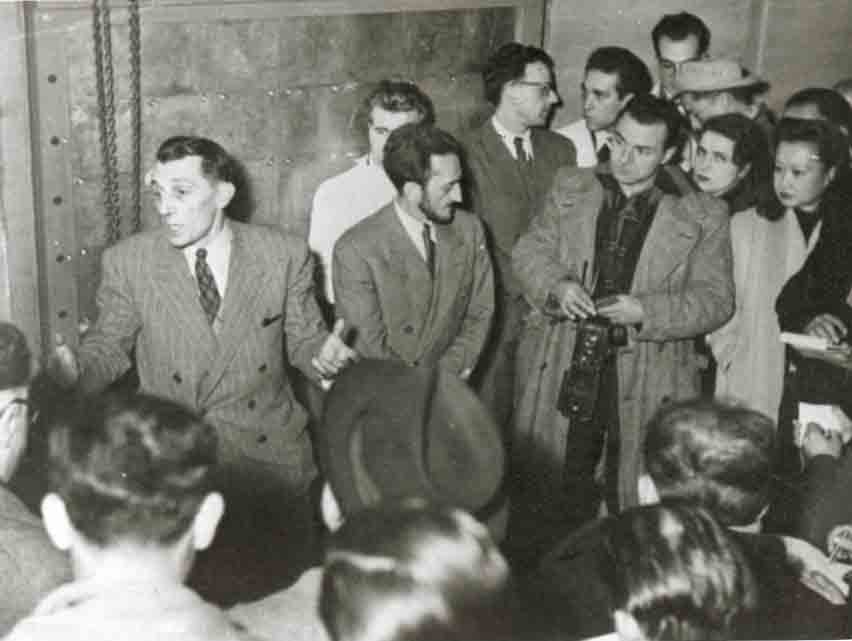 Inauguration de la pile Zoé – décembre 1948
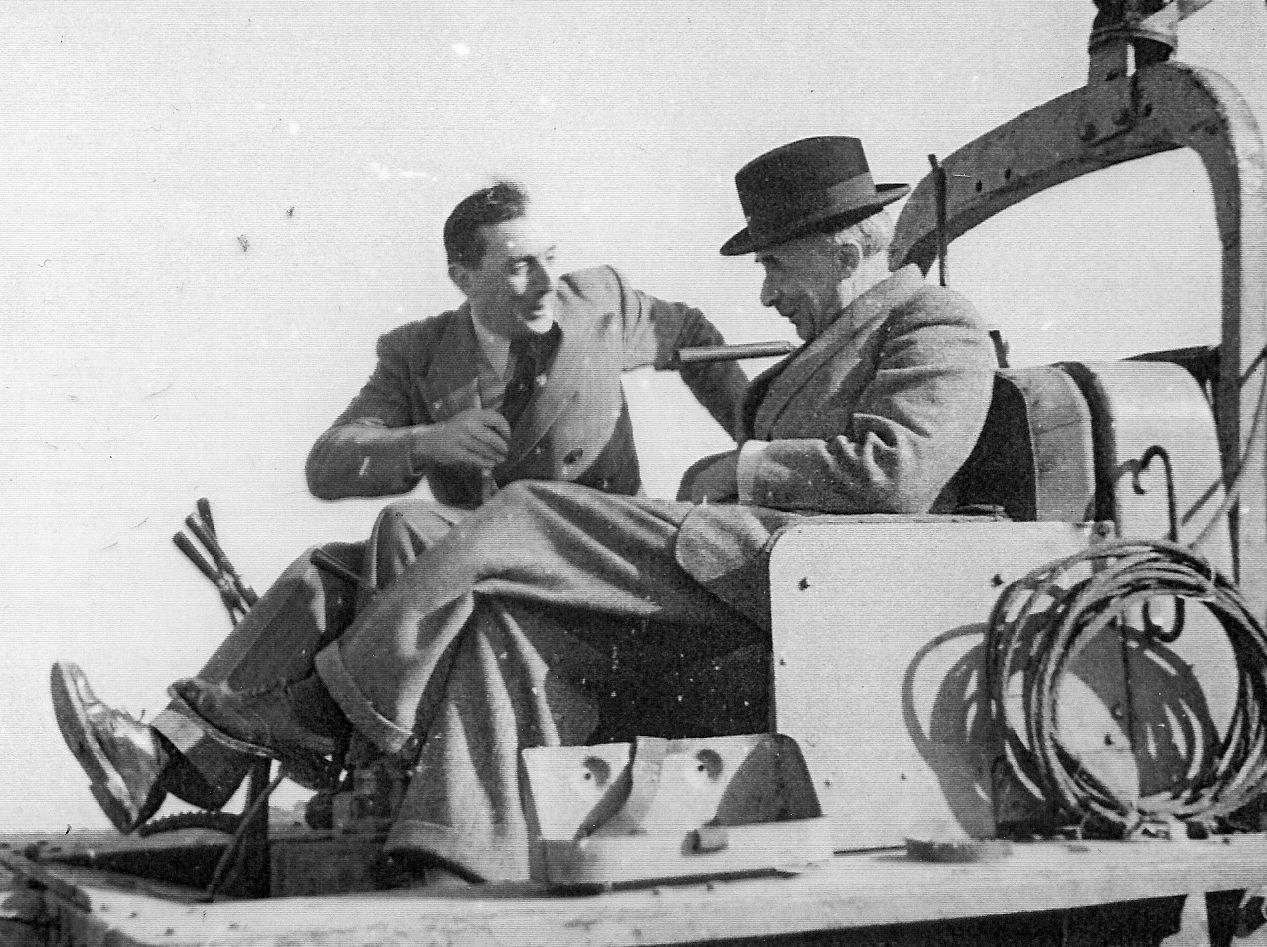 Des difficultés politiques croissantes

  Le lancement du chantier de Saclay:
                   Une visite de Joliot et Dautry

  La révocation
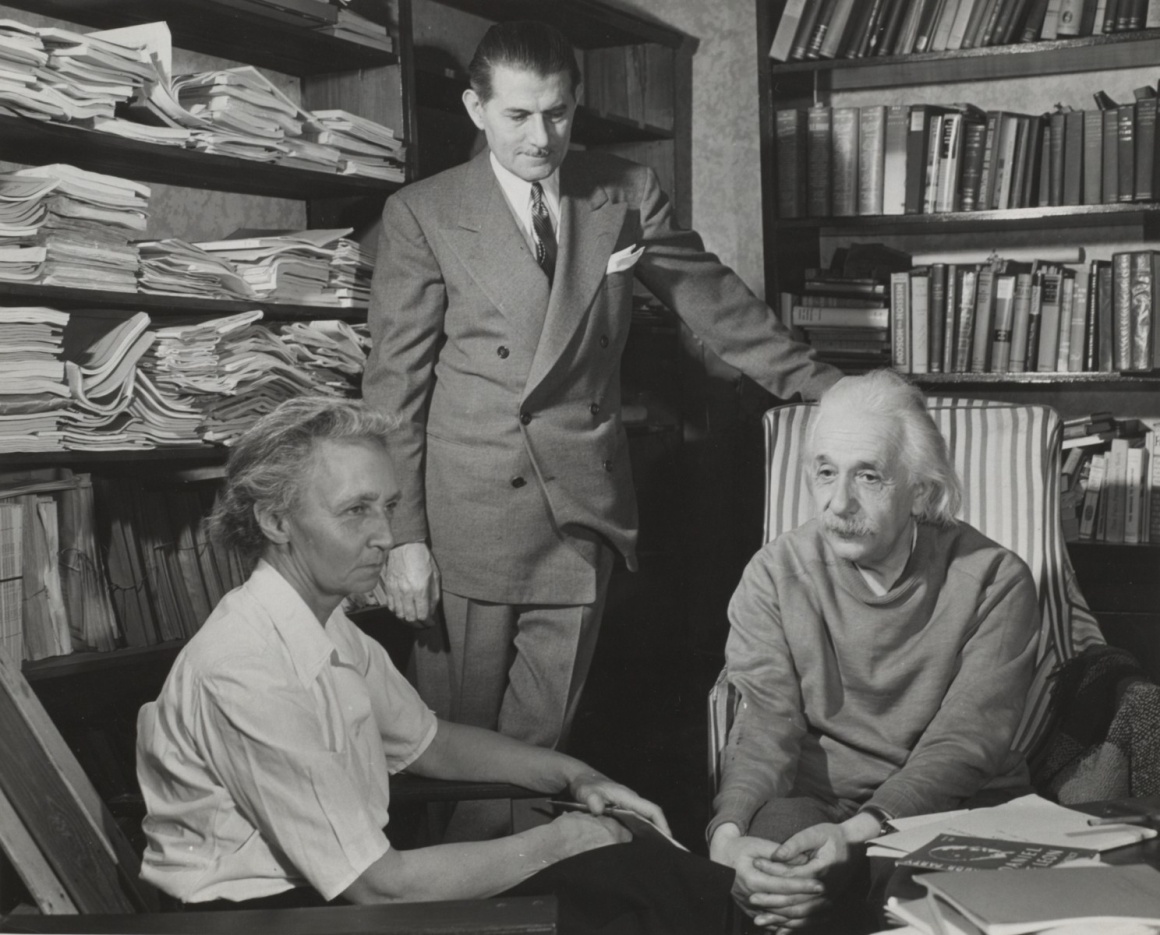 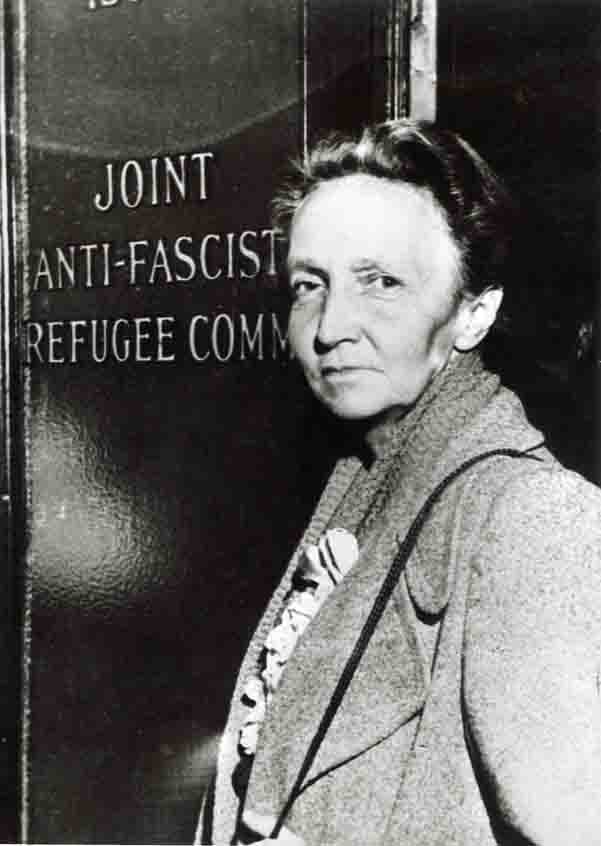 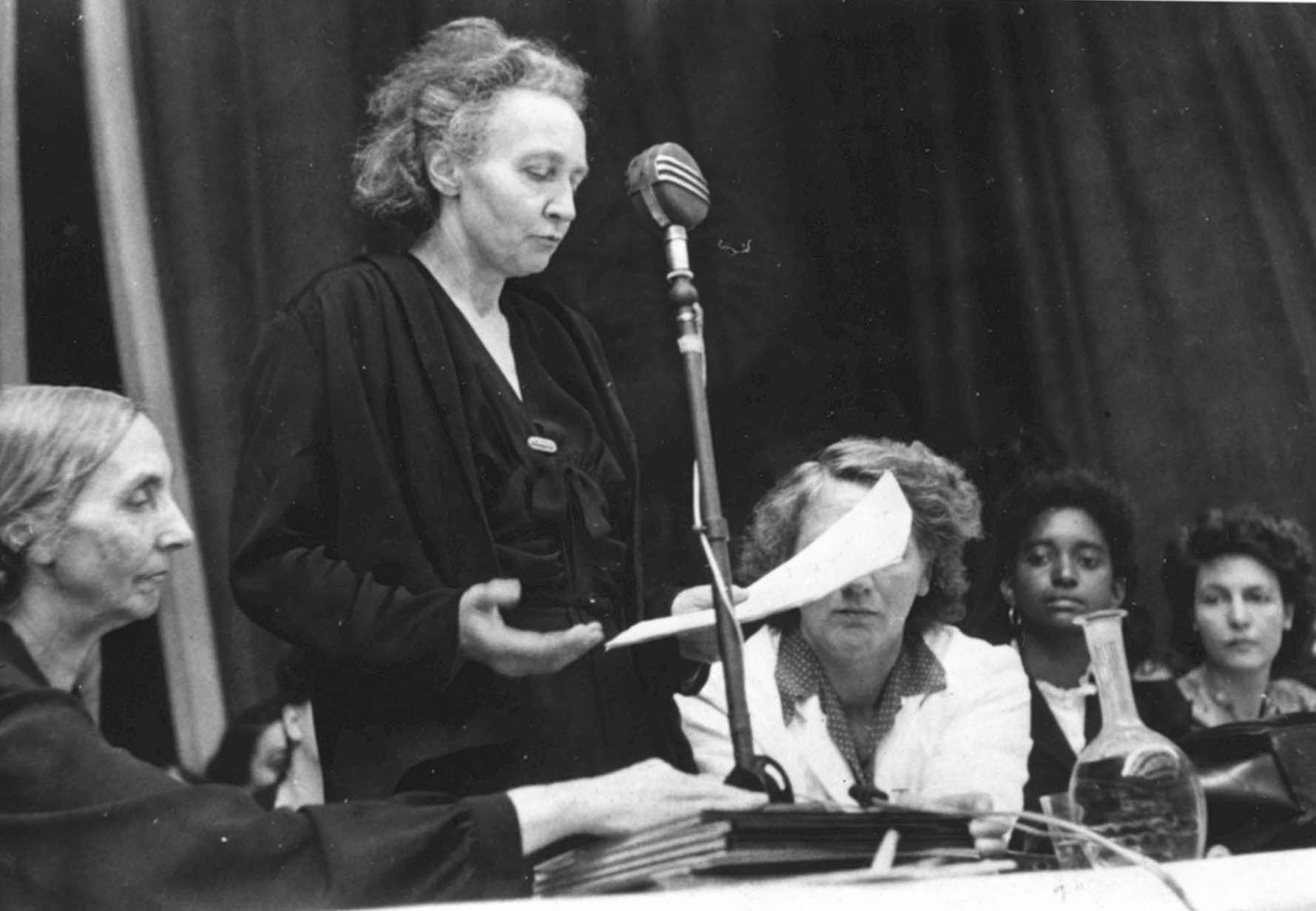 Après les bombardements d’Hiroshima et de Nagasaki   
            les scientifiques veulent être entendus
               
  La Fédération mondiale des travailleurs scientifiques 
  L’Emergency commitee of atomic scientists
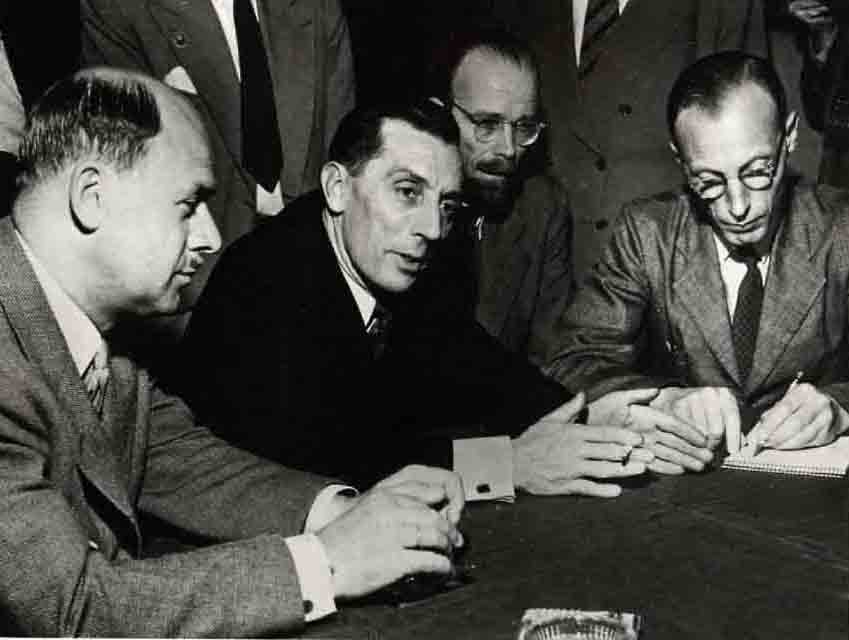 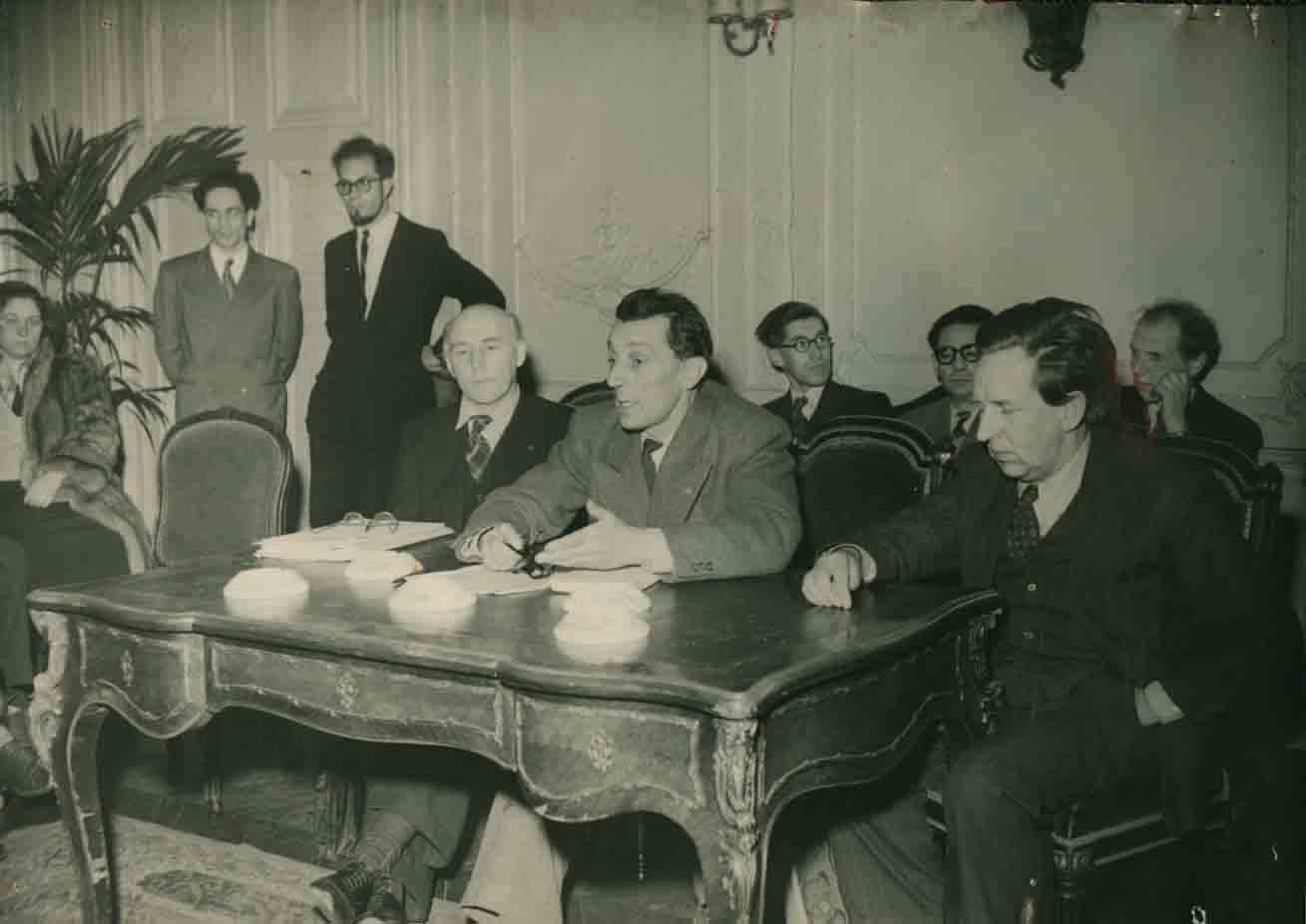 La commission 
     des nations unies
           pour l’énergie atomique
 juillet 1946  - mai 1948
La guerre froide
             Le mouvement mondial des partisans de la Paix
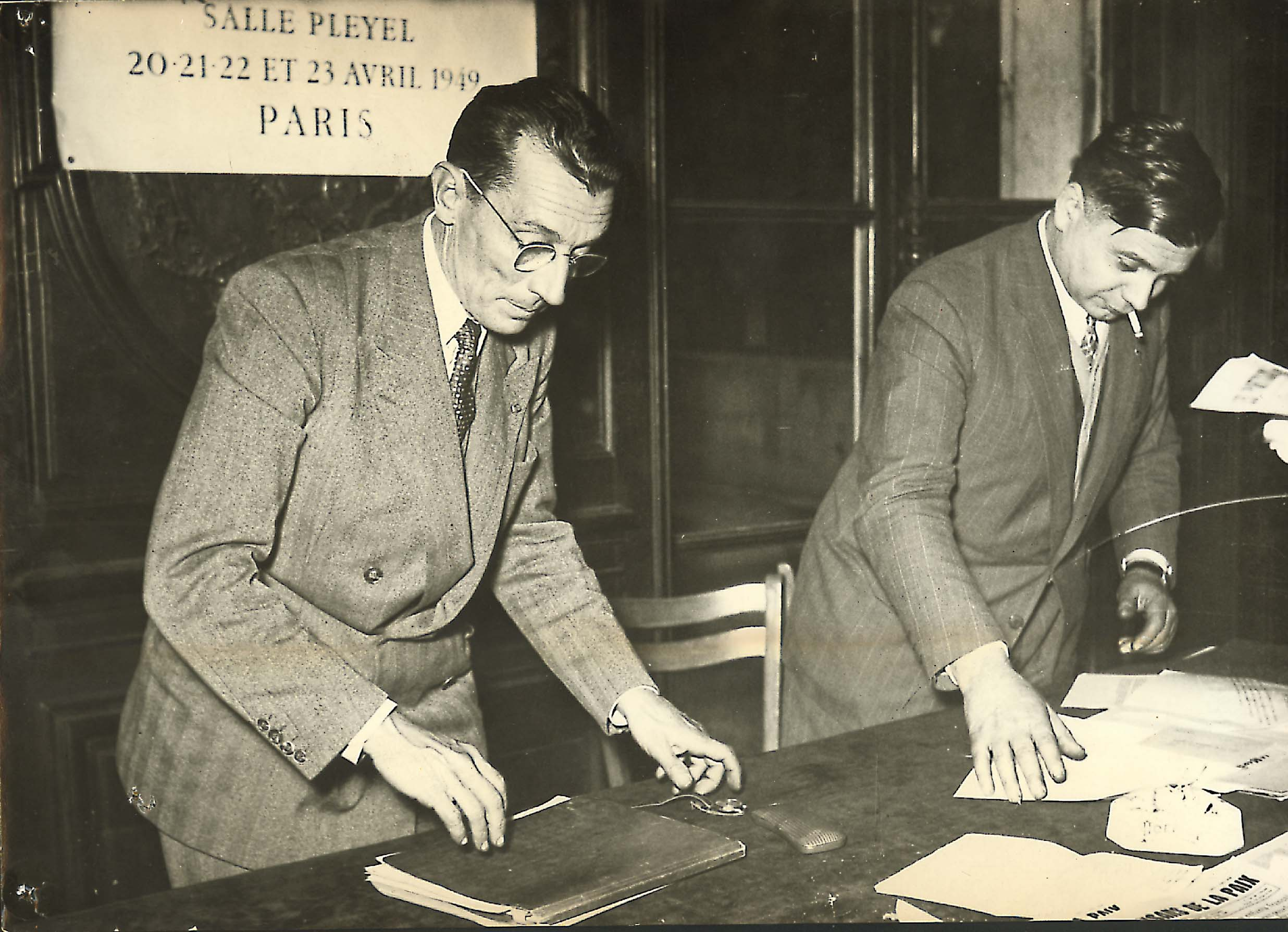 L’Appel de Stockholm   mars 1950
L’interdiction et le contrôle de la bombe
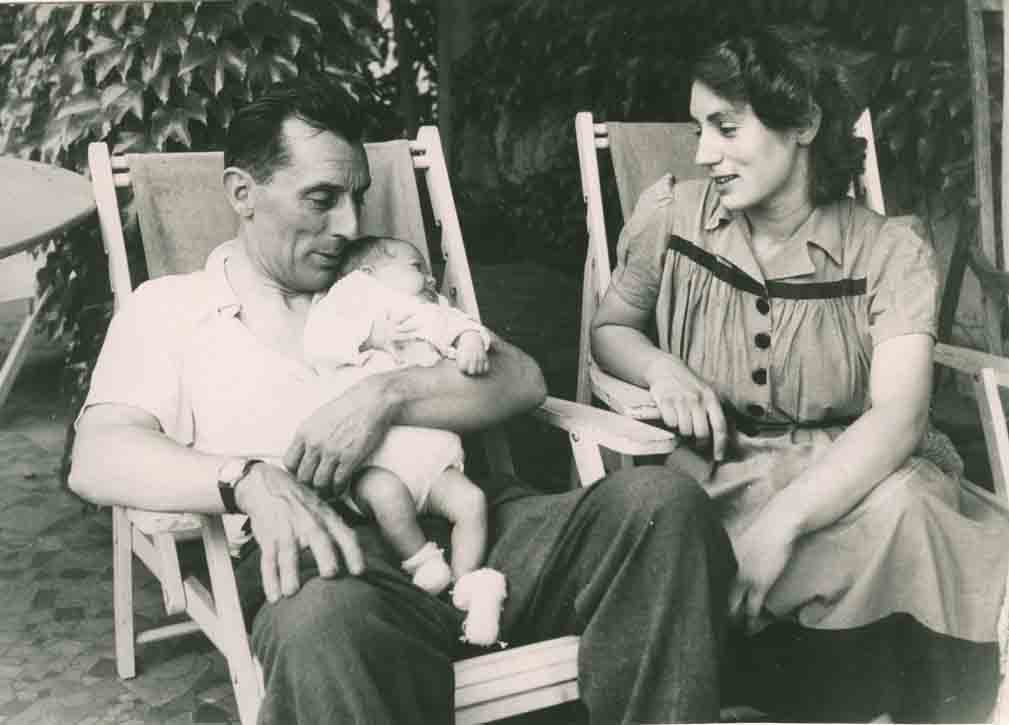 La course aux armes thermonucléaires
                                    et l’appel Einstein Russel
Les scientifiques en ordre dispersé
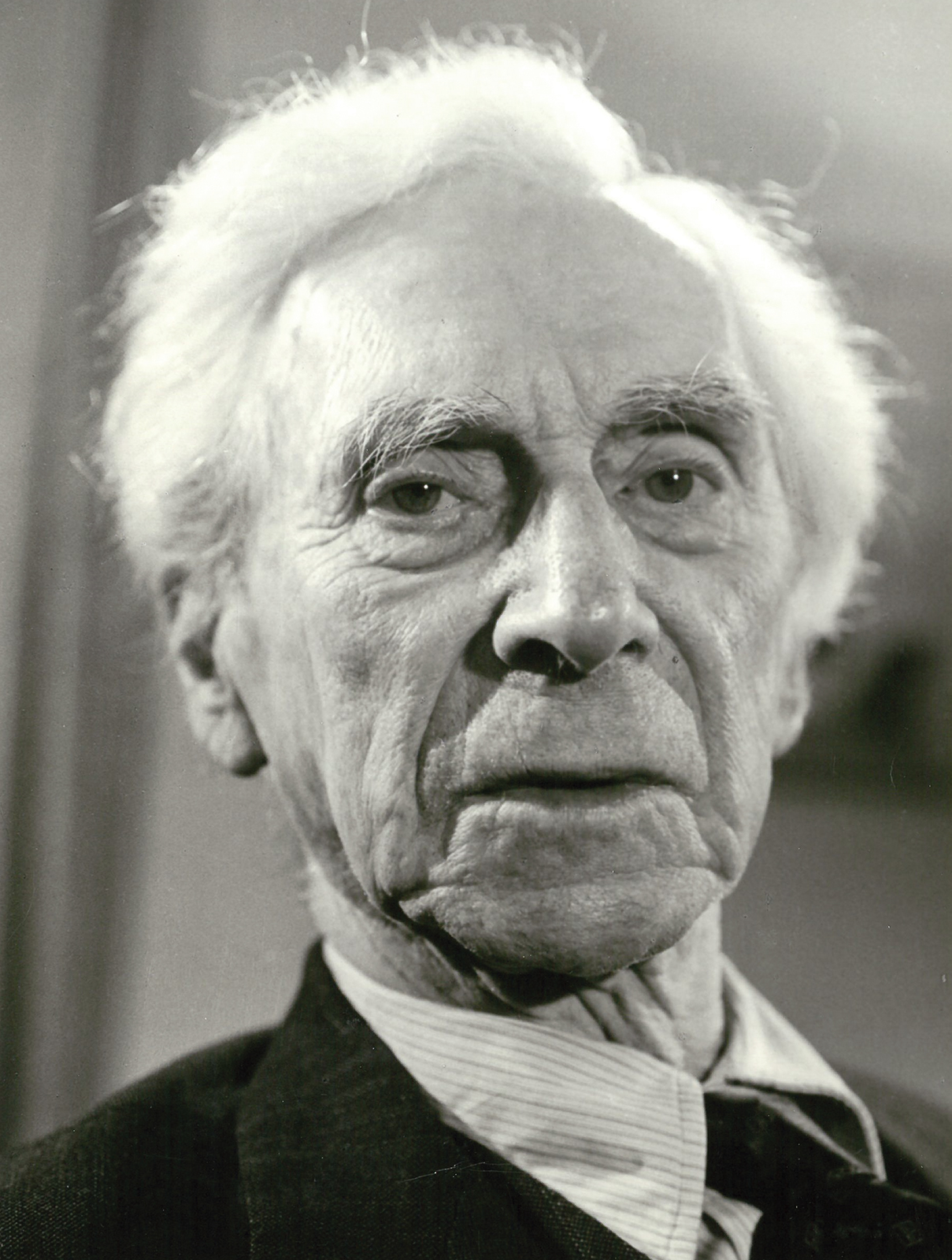 « Les armes nucléaires mettent en péril la survie de l’humanité. Les gouvernements doivent comprendre qu’ils ne sauraient atteindre leurs objectifs par la guerre. Nous les invitons  à s’employer à régler par des moyens pacifiques tous leurs différends ».
   Les conférences  Pugwach

1954-1955  La sortie du purgatoire

        Des moyens pour les laboratoires
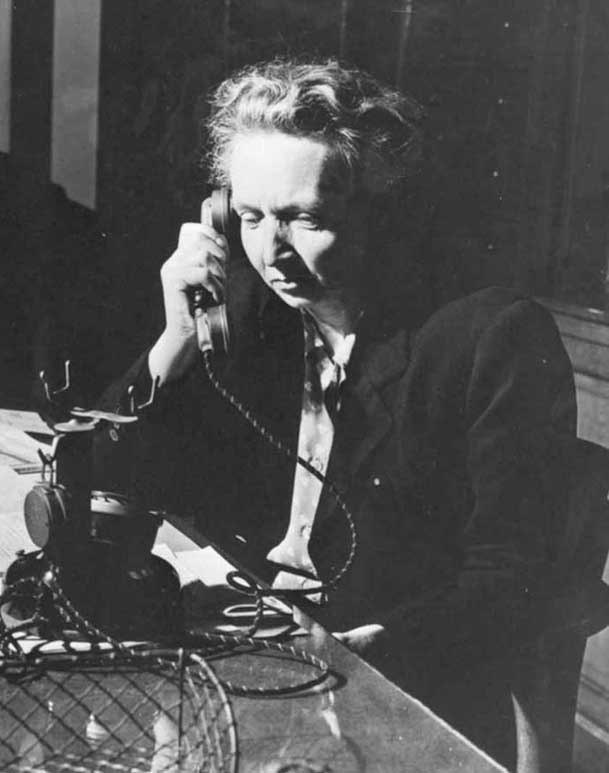 Le CERN
     et des laboratoires modernes en France
   Le troisième cycle 
                             et le centre d’Orsay
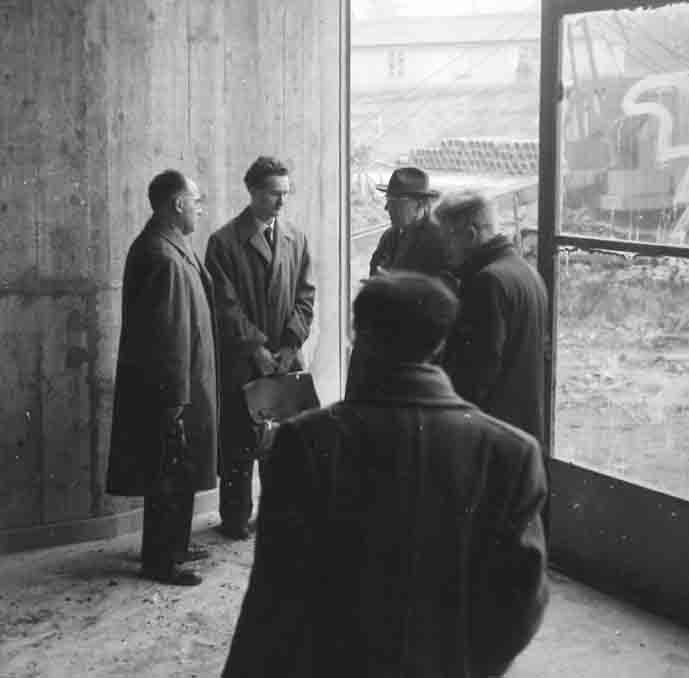 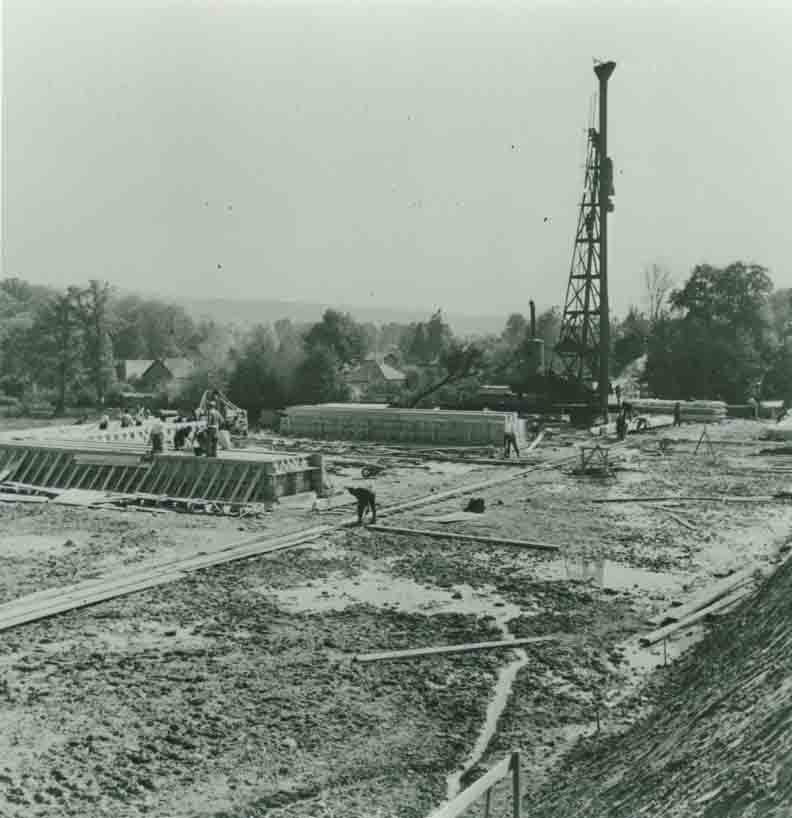 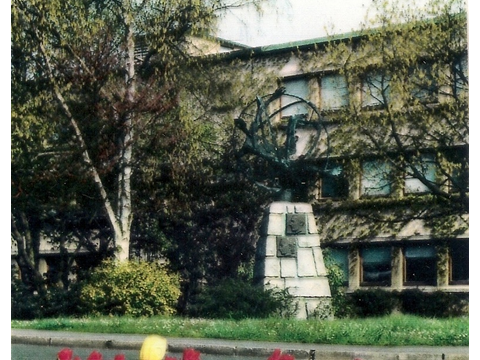 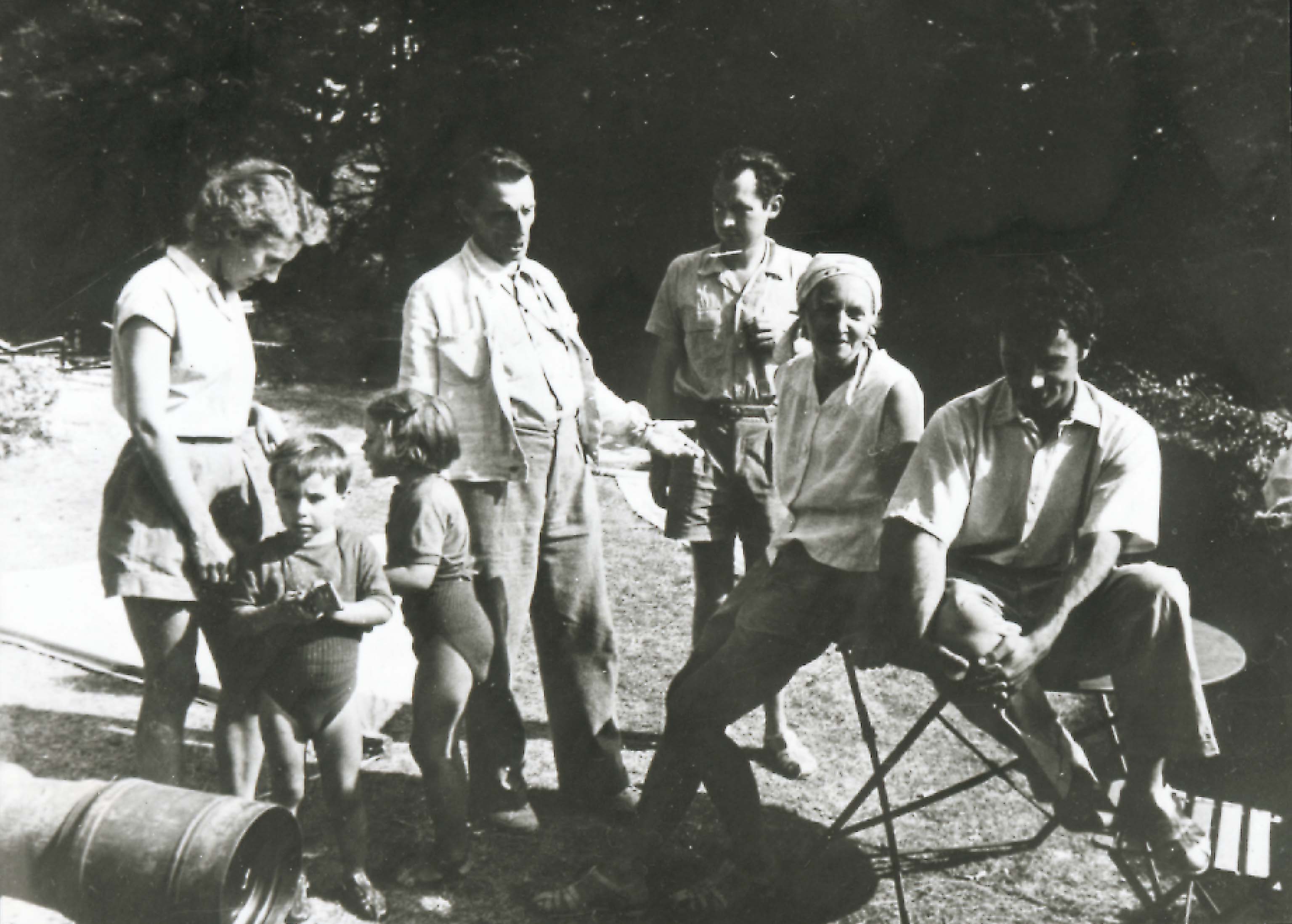